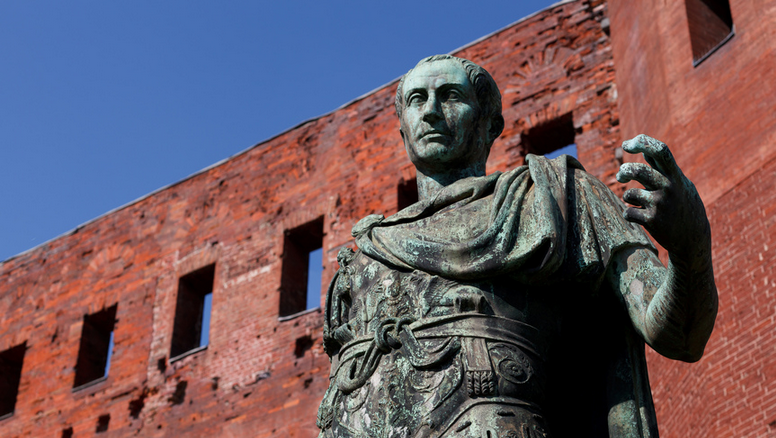 THE ROMAN CIVIL WARS
© Julien Meunier
Used With Permission
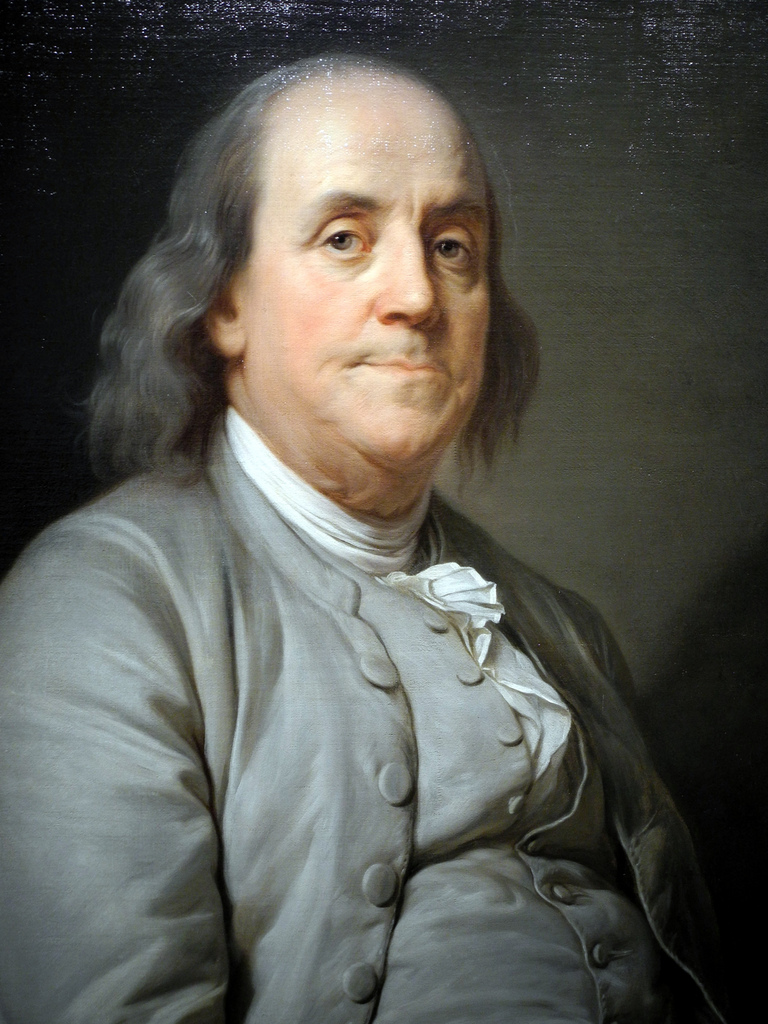 A REPUBLIC
if you can keep it.
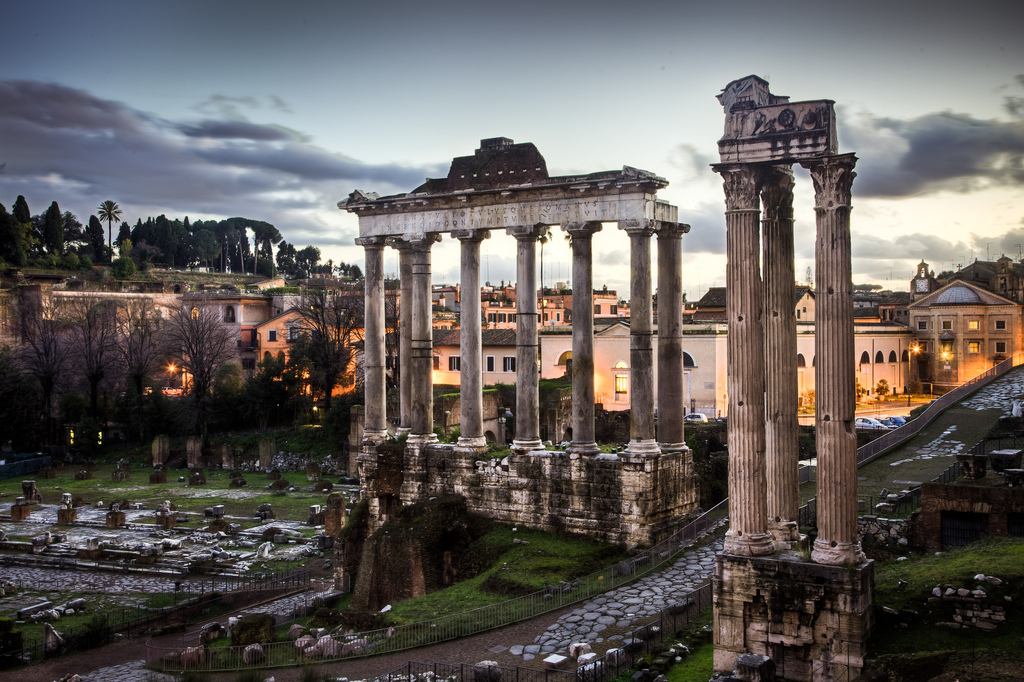 The Romans Didn’t keep theirs.
Photo Credit:  Benson Kua
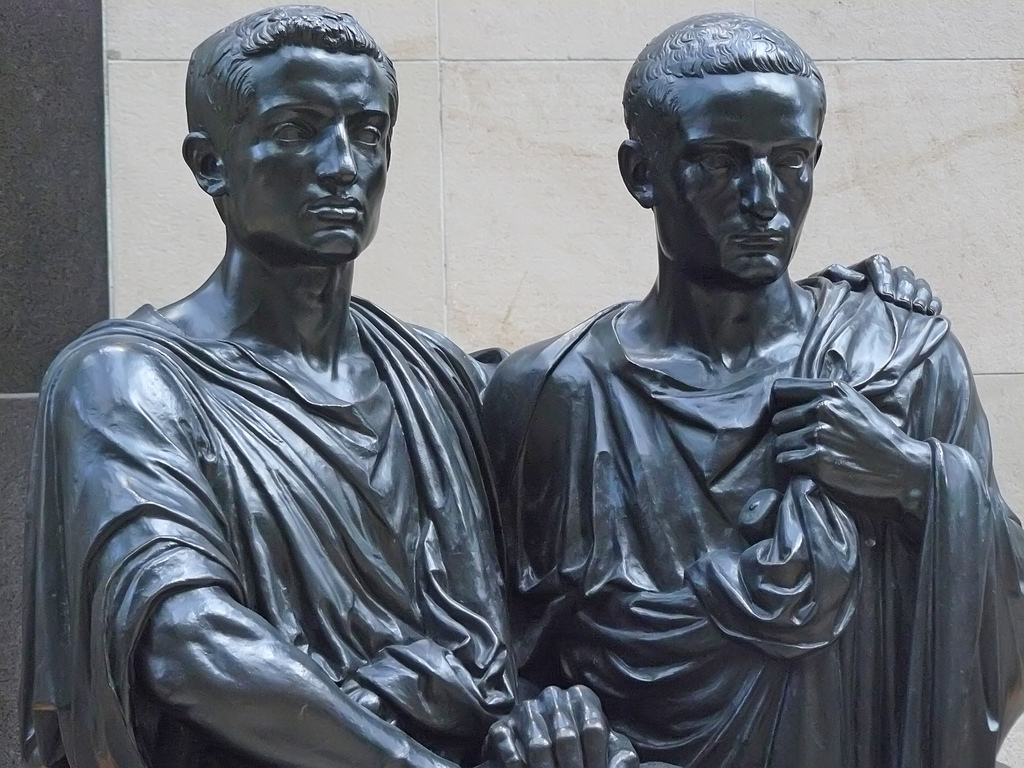 The Gracchi:  A Turning Point
Mary Harrsch
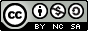 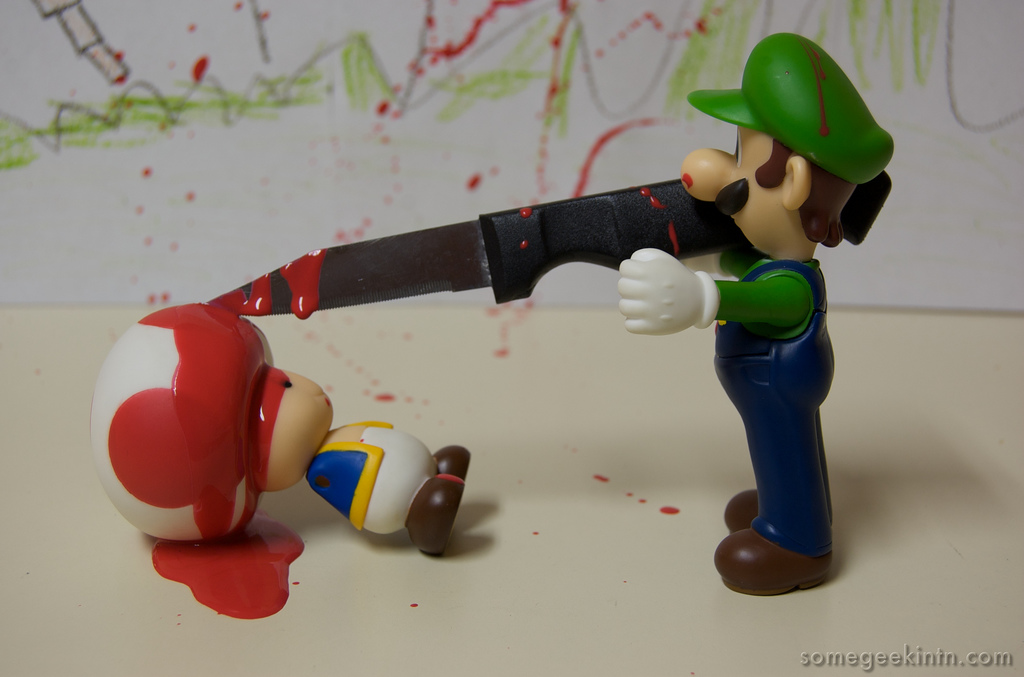 Political Violence
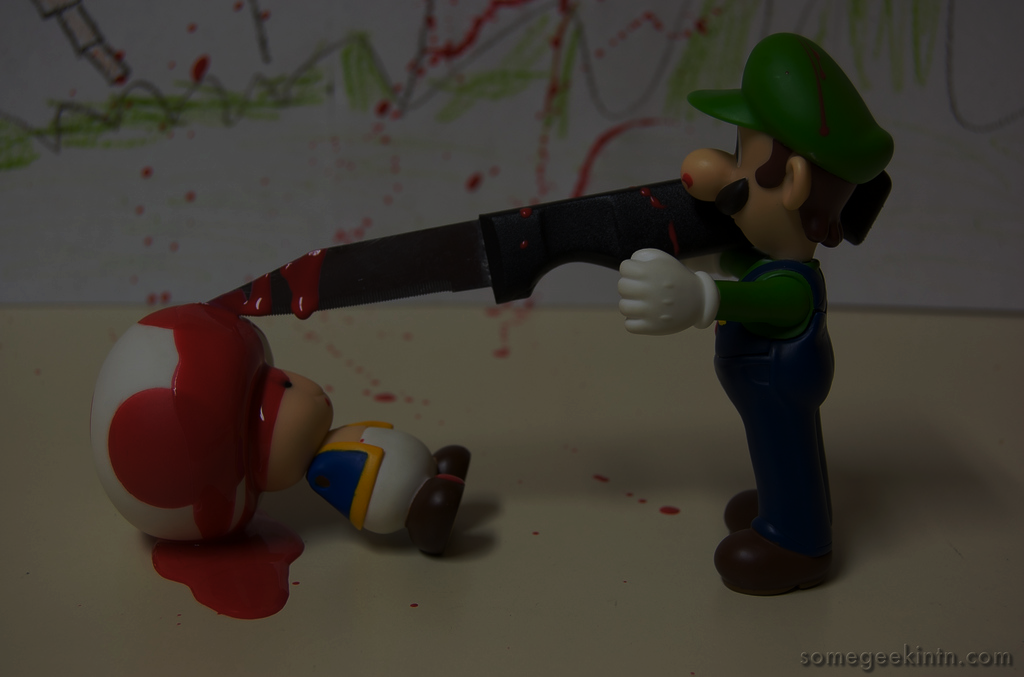 Political Violence
The Roman Republic would be undermined by several civil wars in a 60 year period.
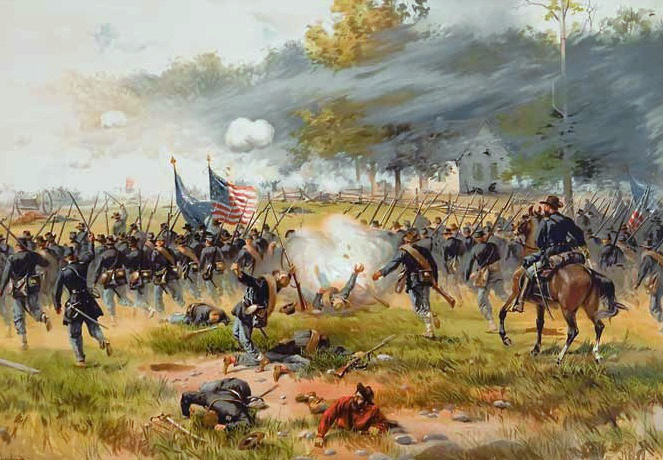 ONE CIVIL WAR
IN 225 YEARS
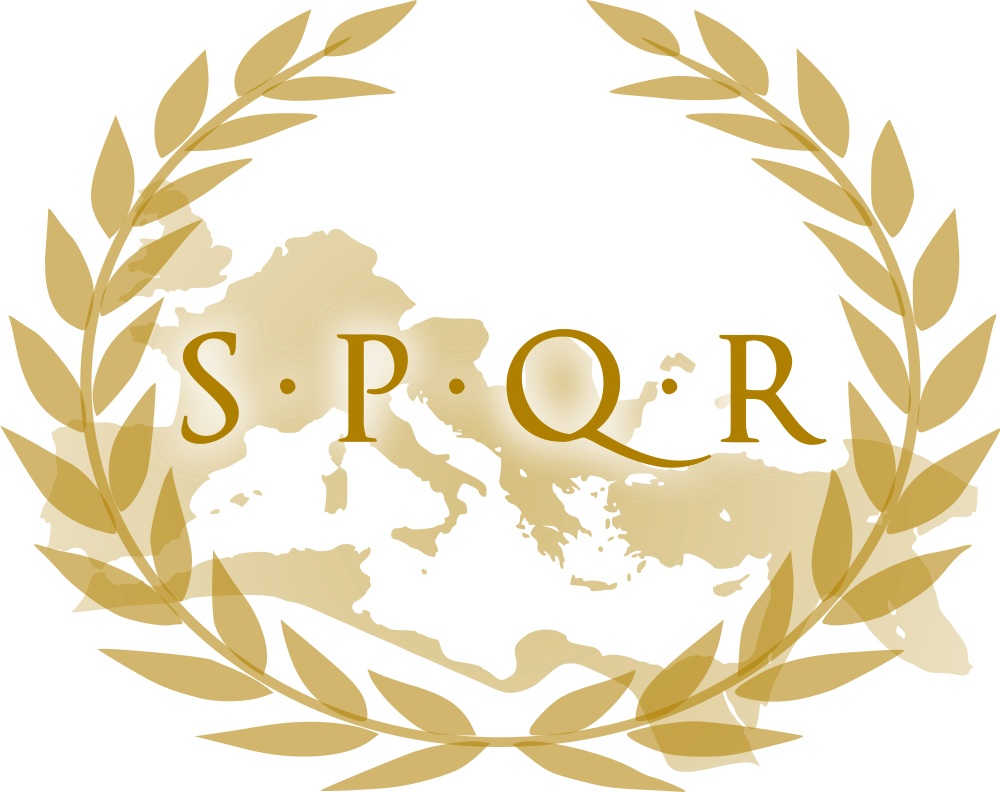 Senatus Populusque Romanus
The Senate and People of Rome
Art Credit: Ssolbergj
Political Divisions
in the Late Republic
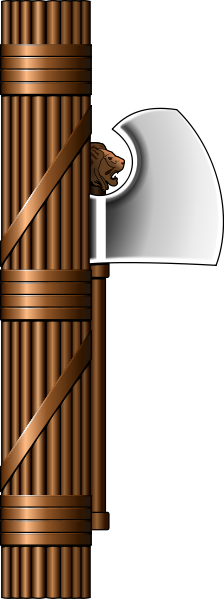 Power Base:  
Upper Classes
Power Base:  
Lower Classes
INCREASE 
the Senate’s Power
(Aristocracy)
DECREASE
the Senate’s Power
(Democracy)
Marius, Caesar
Sulla, Pompey
Marius vs. sulla
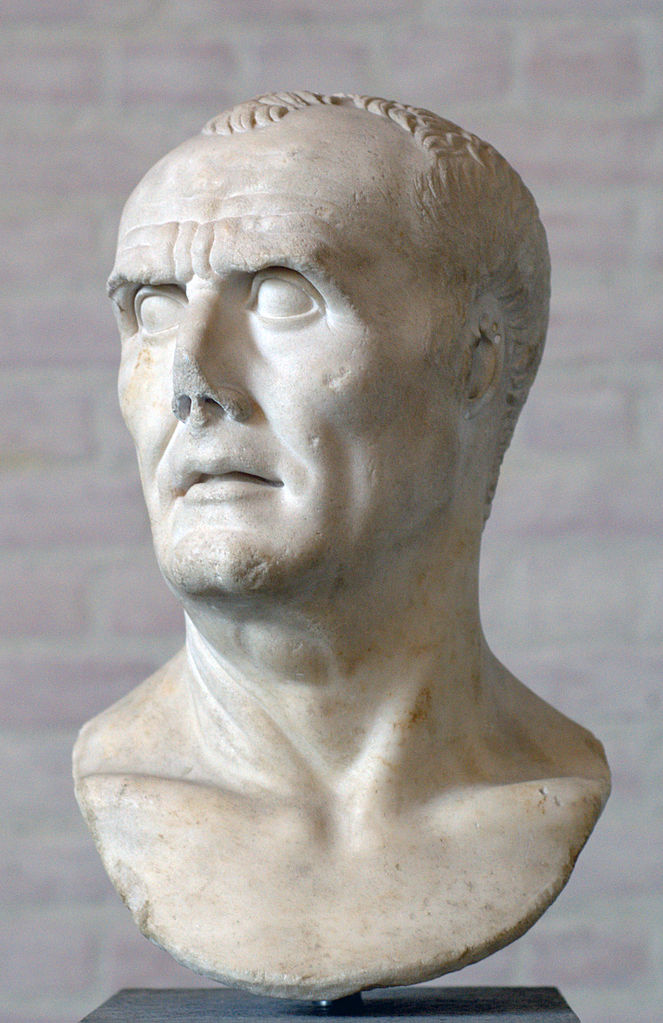 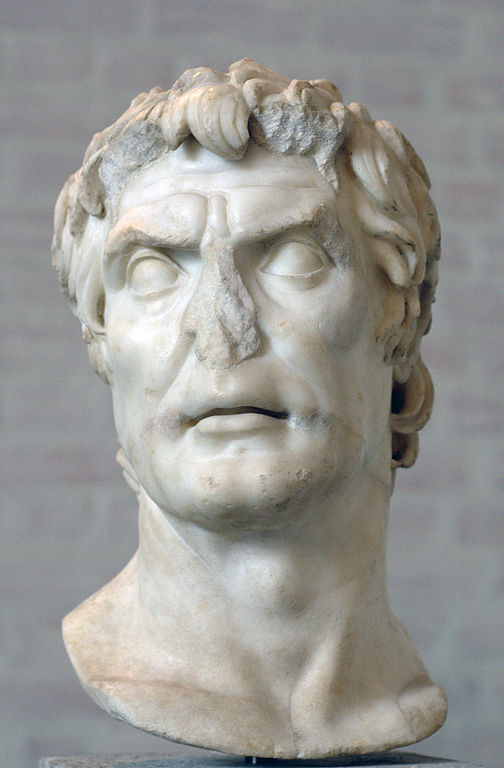 88-87 B.C.
SULLA
MARIVS
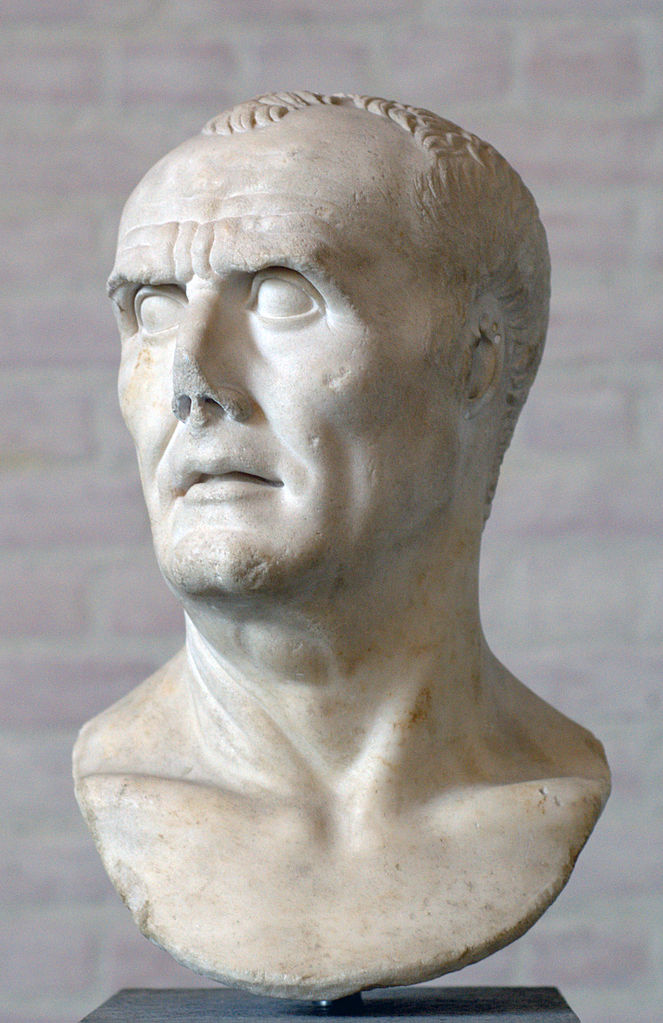 Gaius Marius
157-86 B.C.
SUCCESSFUL GENERAL

Consul 104-100 B.C.
MARIVS
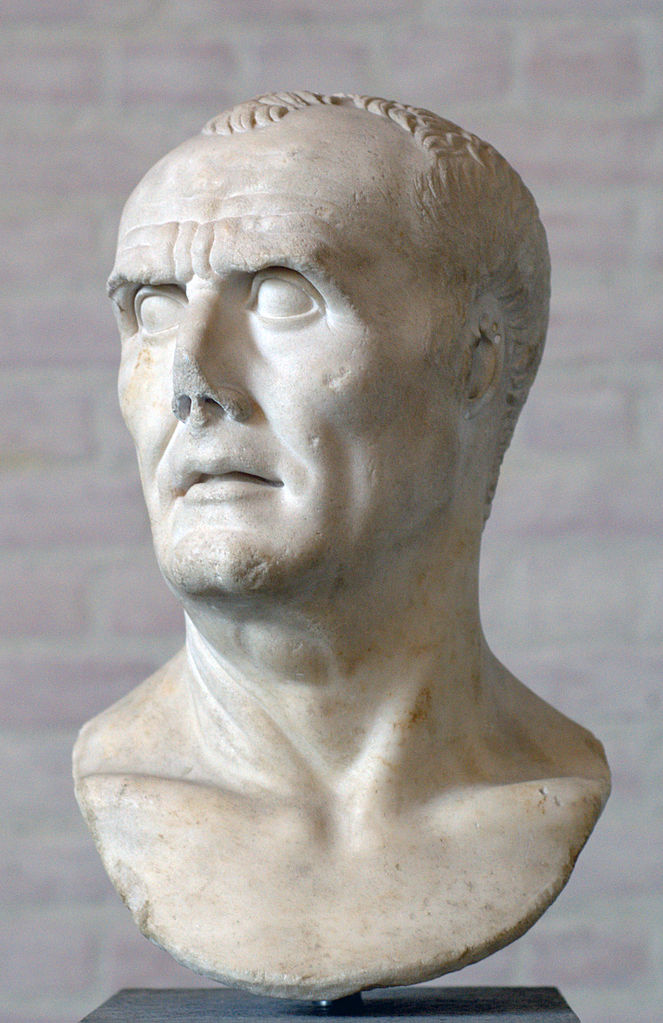 NOVUS HOMO
Marius was the first in his family to hold a consulship.
MARIVS
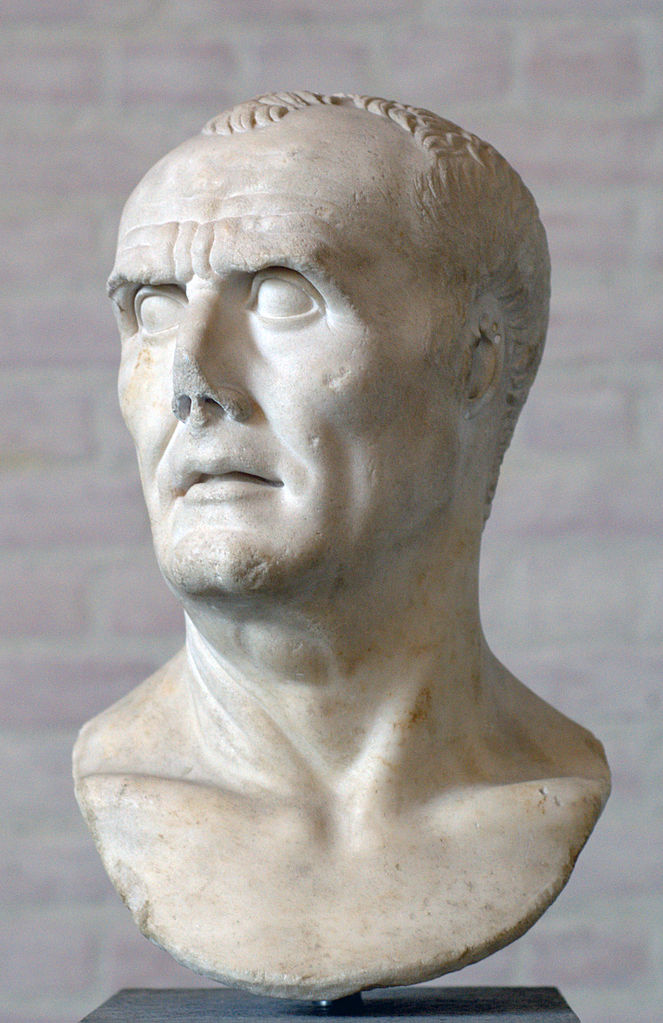 The Marian reforms
107 B.C.
Property requirements 
for Military Service
MARIVS
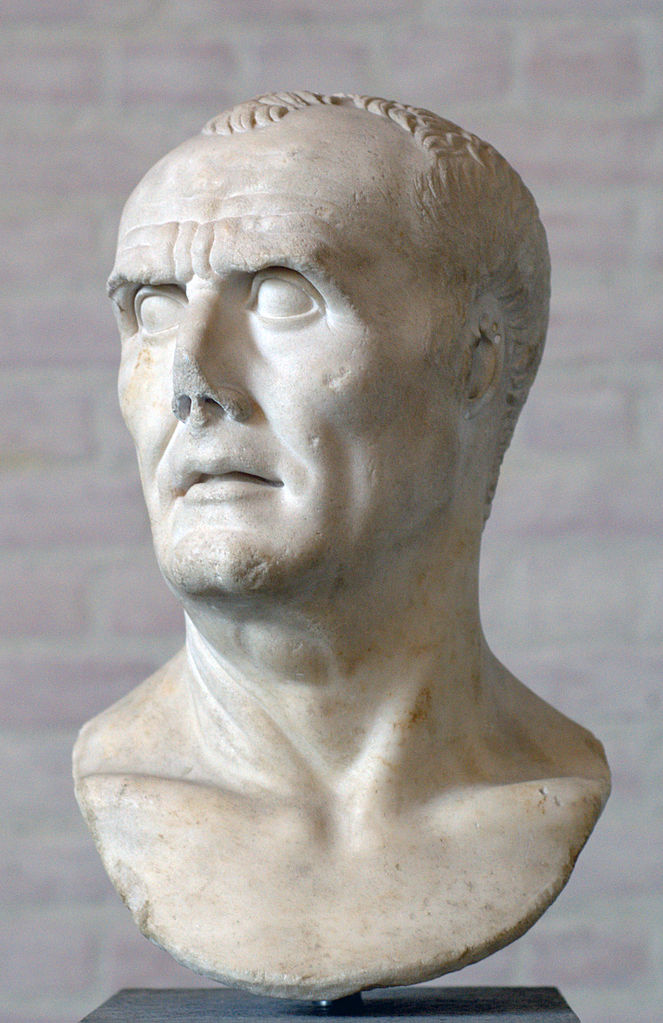 The Marian reforms
107 B.C.
Professional Military Force 
Attached to Commander
MARIVS
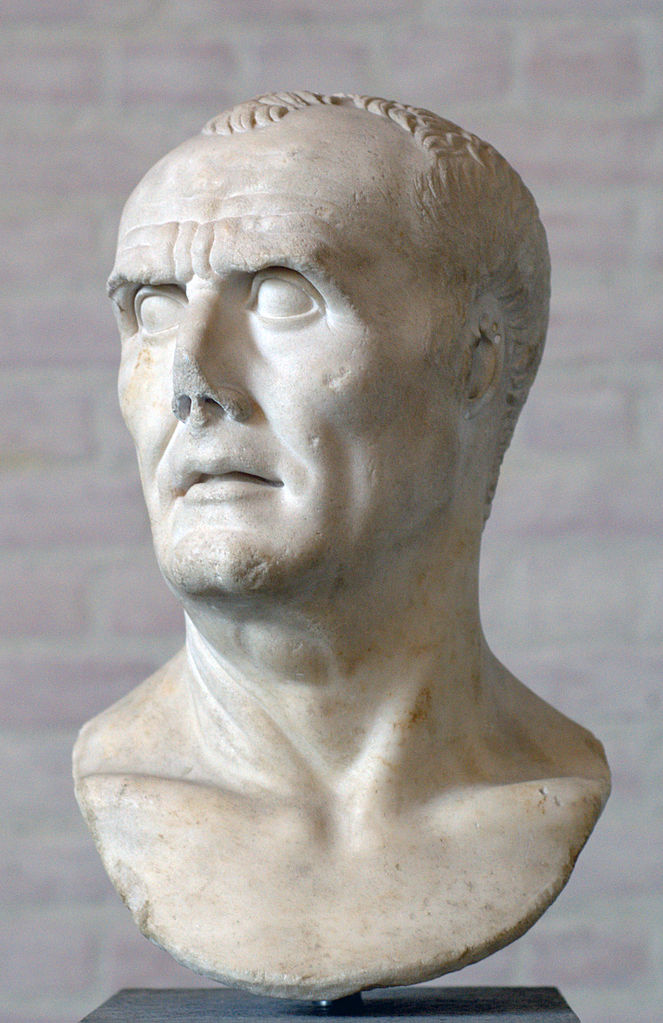 five
consecutive consulships
104-100 B.C.
How did this undermine republicanism?
MARIVS
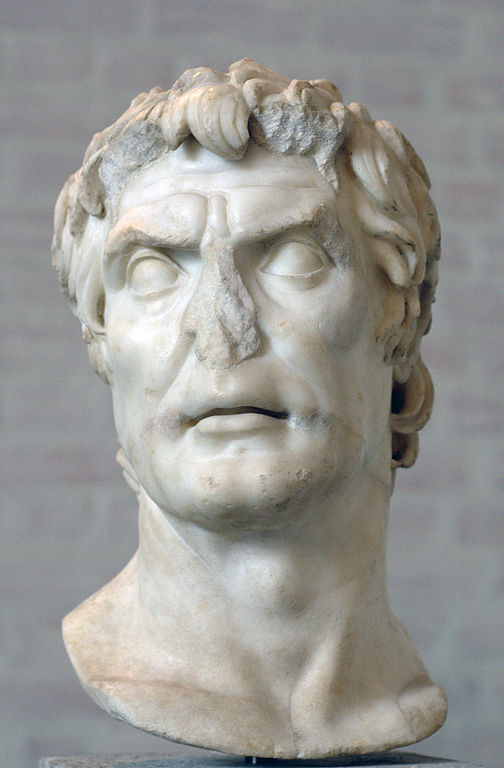 L. Cornelius Sulla
138-78 B.C.
Patrician General

Defeated Marius in a Civil War
SULLA
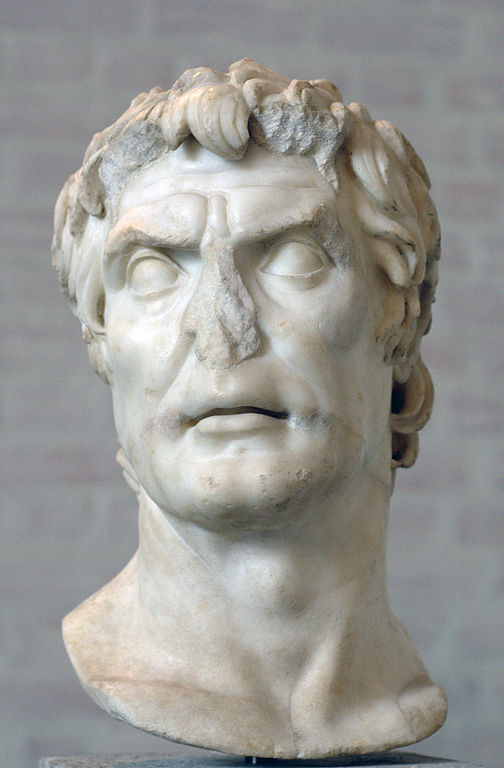 L. Cornelius Sulla
138-78 B.C.
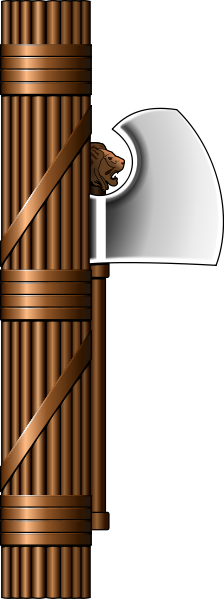 DICTATOR
 
Restored the Senate’spolitical power
SULLA
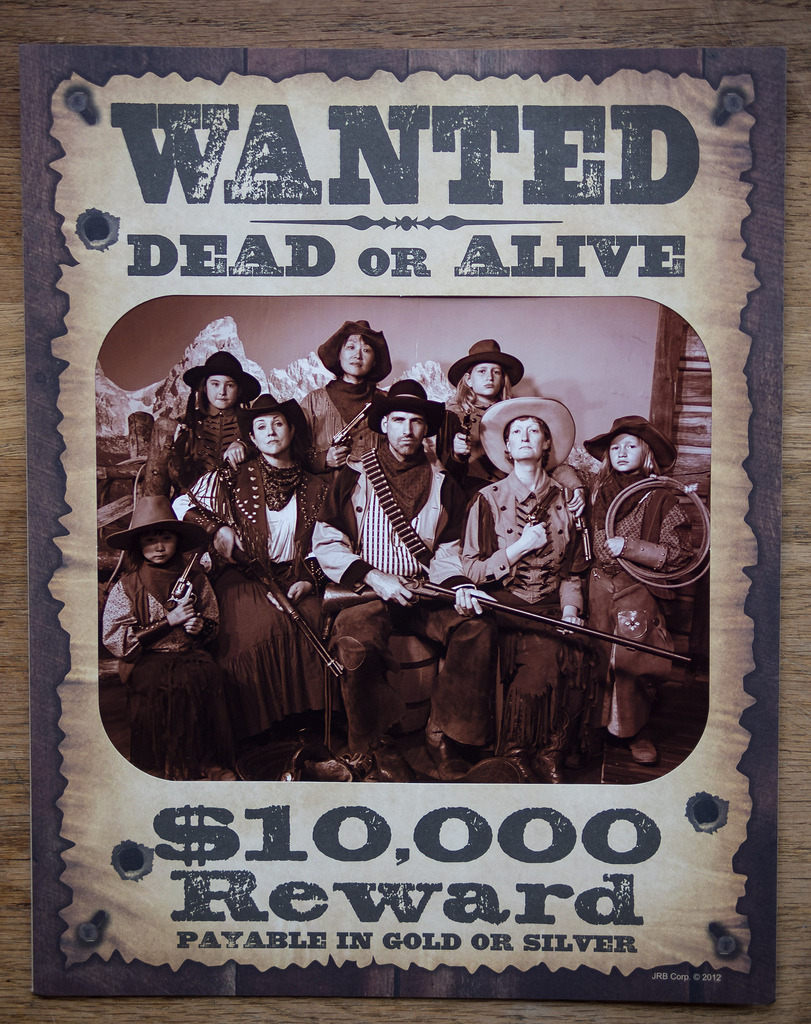 PROSCRIPTION LISTS
Sulla declared his personal enemies to be enemies of the state.
Photo by Big Ben in Japan (cc 2.0)
Spartacus’ Slave Revolt
73-71 B.C.
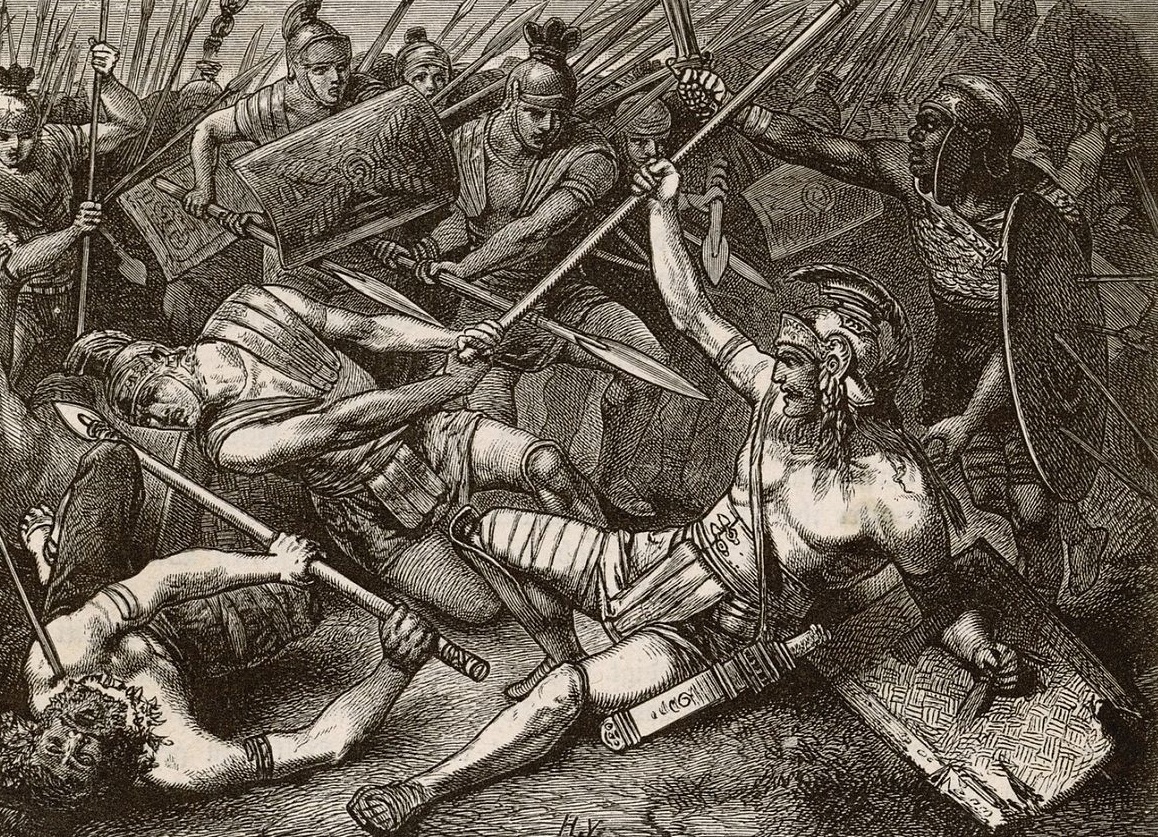 Uprising of over 100,000 slaves led by Spartacus, a Thracian gladiator.
DECIMATION
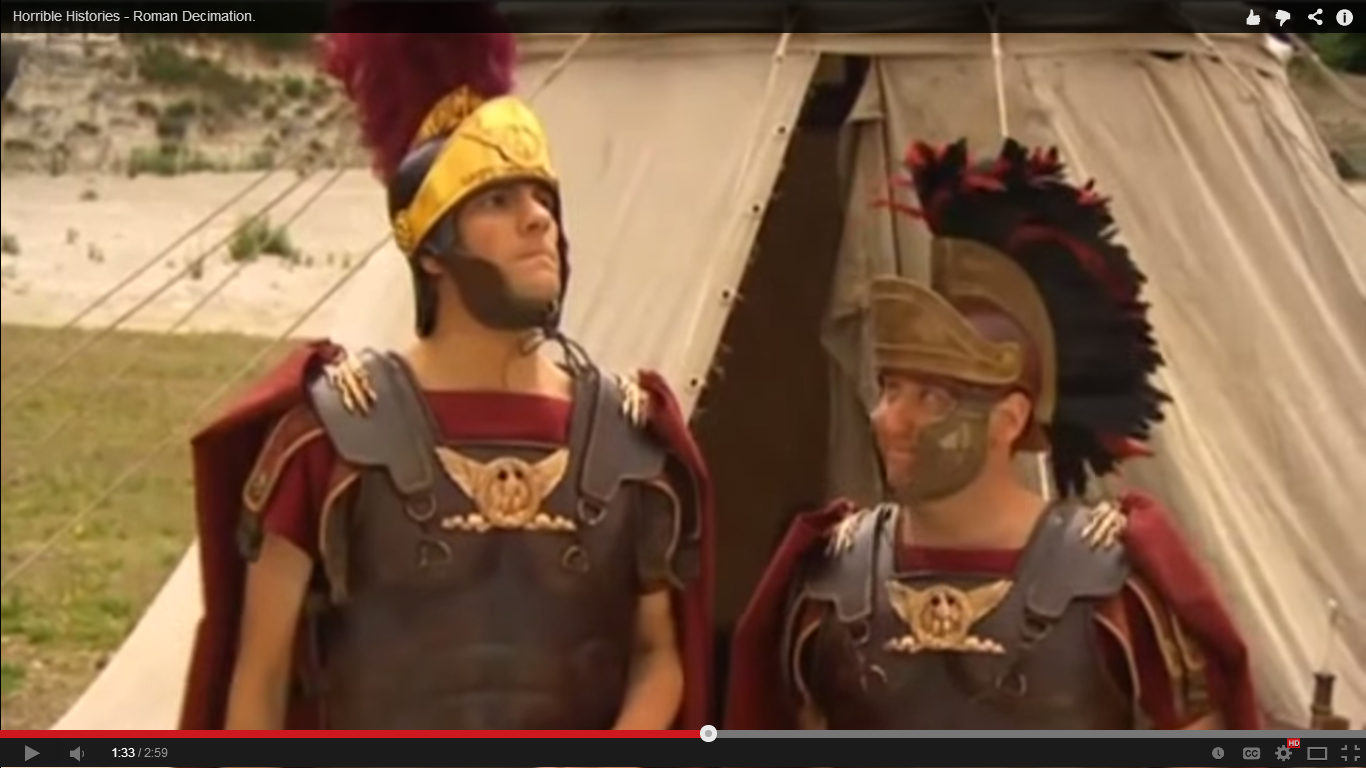 Horrible Histories:  Rotten Romans
DECIMATe
1/10
To Kill a Tenth
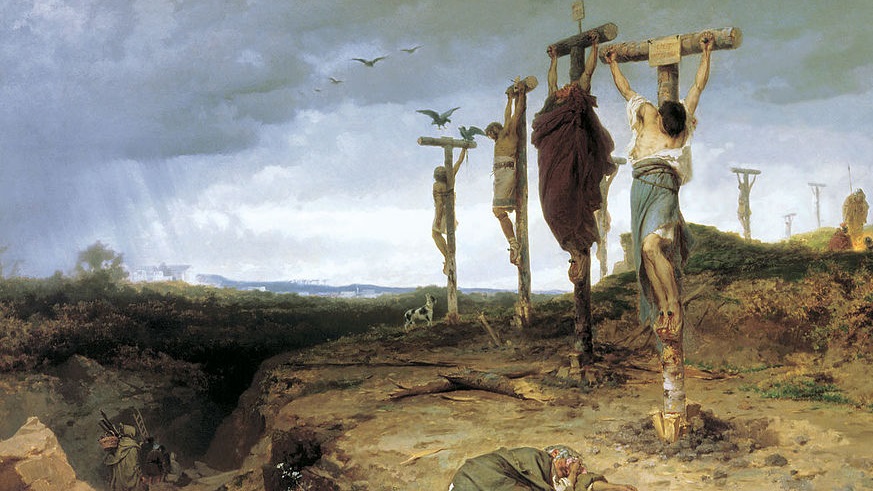 The Aftermath
Crassus crucified 6,000 rebel slaves along the Via Appia.
Fyodor Andreyevich Bronnikov (1878)
The First Triumvirate
(Rule of Three Men)
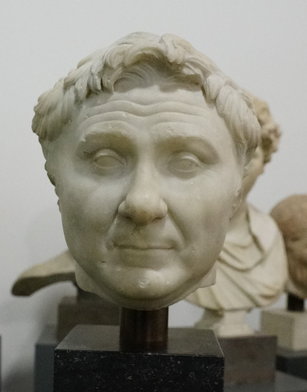 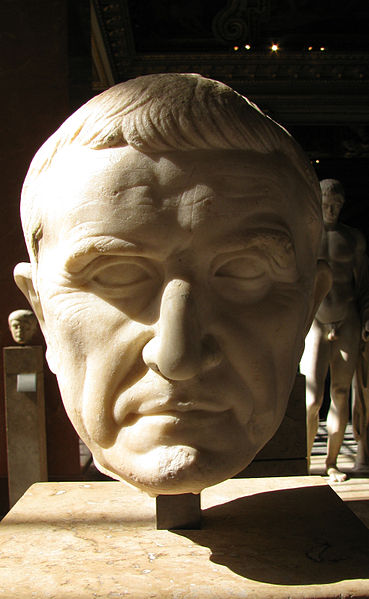 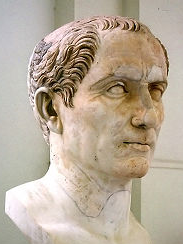 Photo by Dion Hinchcliffe (cc 2.0)
M.L. Crassus(Rich Guy)
Julius Caesar (General)
G. Pompey(General)
The First Triumvirate
(Rule of Three Men)
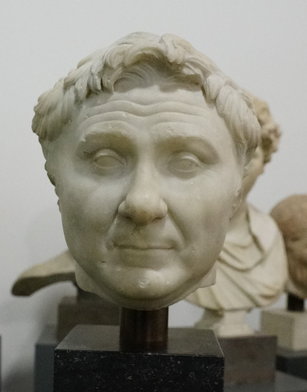 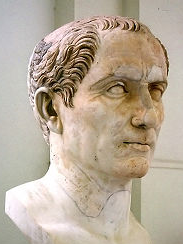 An INFORMAL Pact
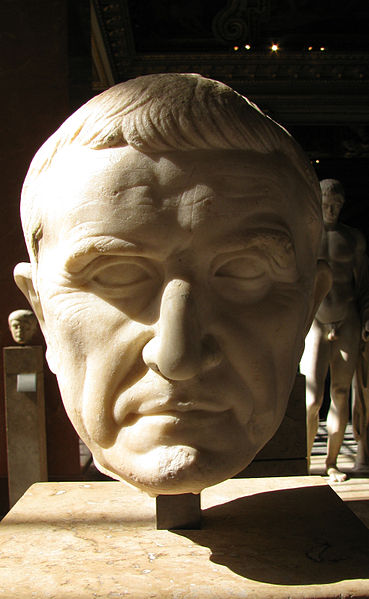 PURPOSE:  Secure Power
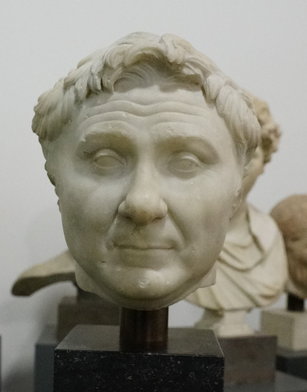 Pompey “the Great”
Successful General
 
Optimate
Rival of Caesar
Photo by Dion Hinchcliffe (cc 2.0)
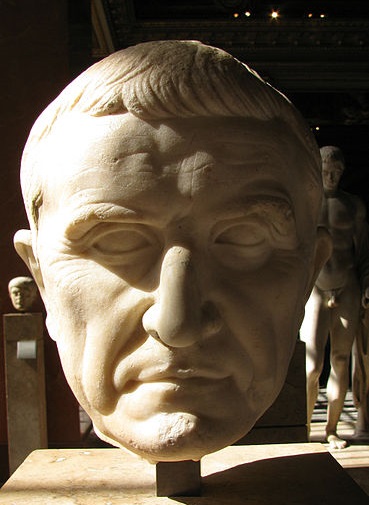 Marcus Licinius Crassus
Richest Man in Rome
Real Estate, etc.
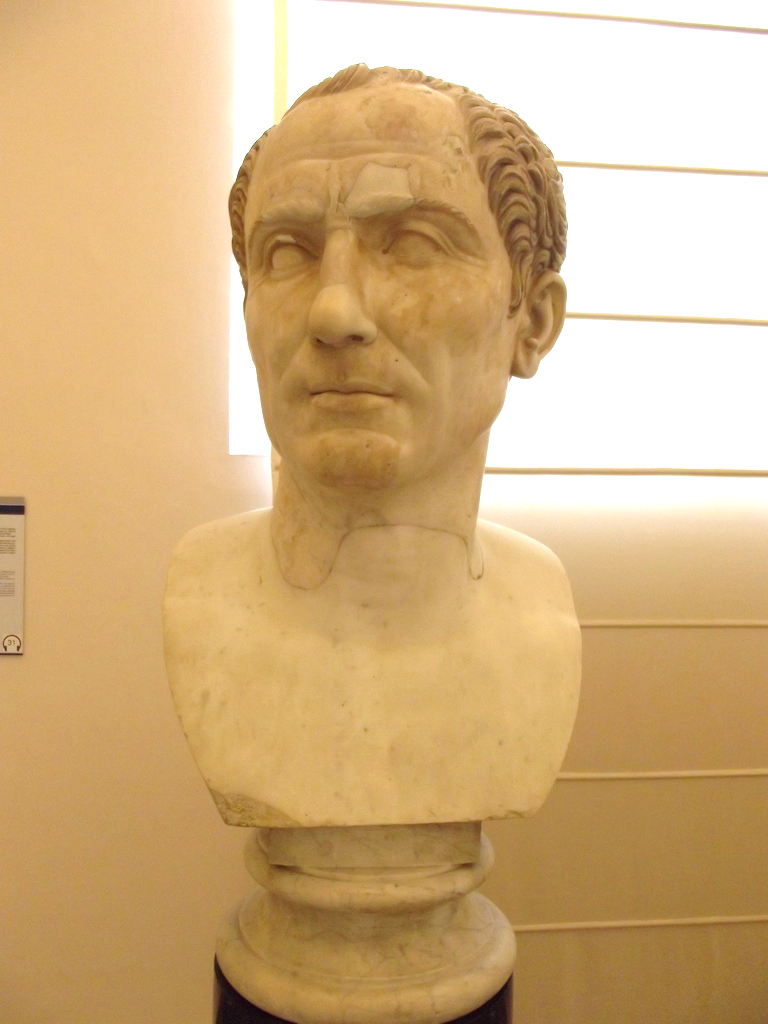 Gaius Julius Caesar
Good Name, Bad Finances
Patrician Family, Not Wealthy

Marius’ Nephew
Photo by Elliott Brown (cc 2.0)
Caesar’s Conquest of Gaul
58-50 B.C.
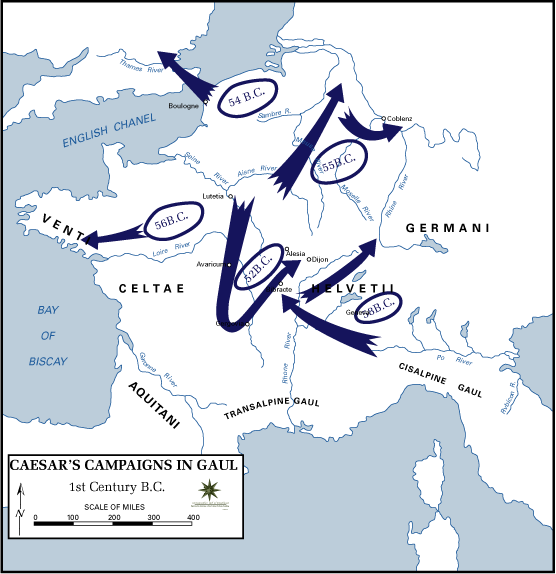 Caesar gained military glory, popularity, and wealth conquering the Gauls (modern day France).
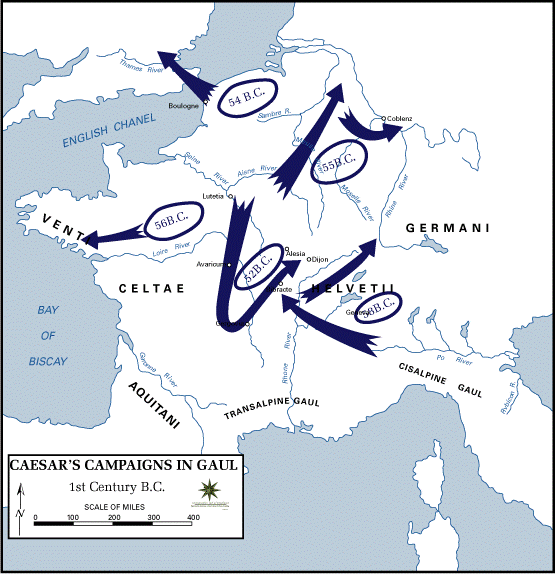 Venividivici
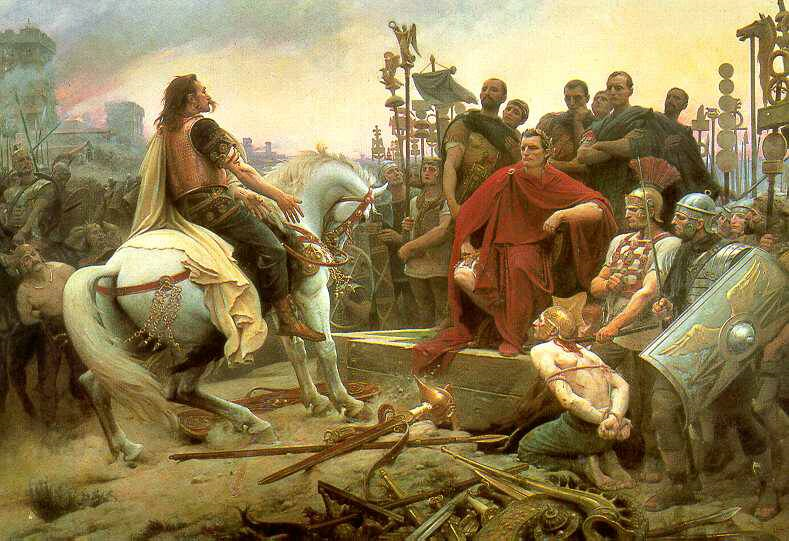 Vercingetorix
Vercingetorix surrenders to Caesar, by Lionel Royer.
The First Military Memoir
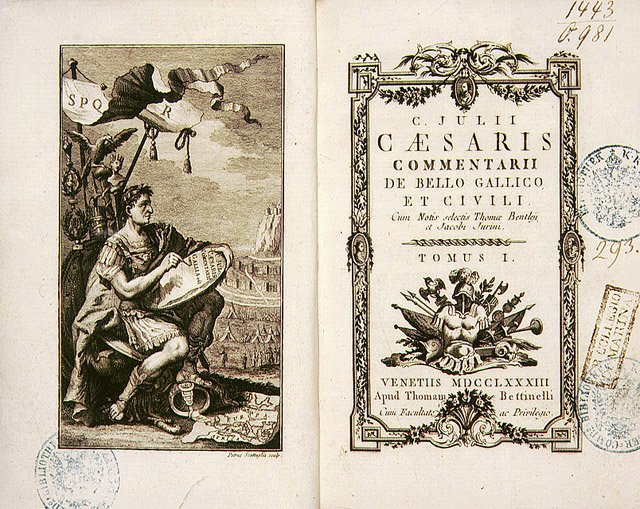 Caesar was the first general to write about his own military campaign.
r.i.p. crassus
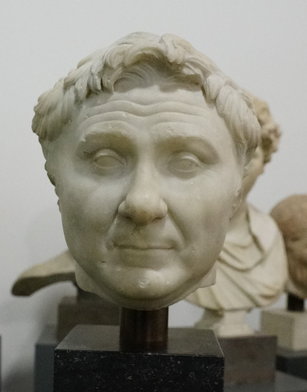 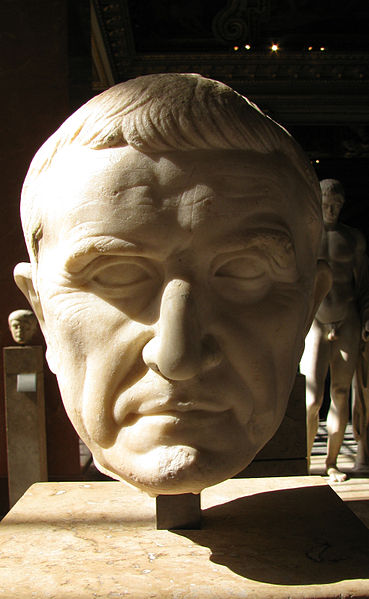 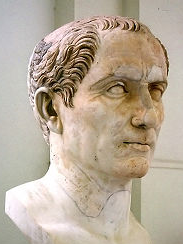 Photo by Dion Hinchcliffe (cc 2.0)
M.L. Crassus(Rich Guy)
Julius Caesar (General)
G. Pompey(General)
Caesar’s Civil War
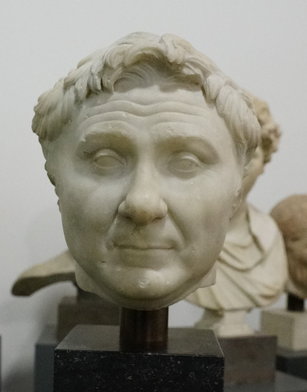 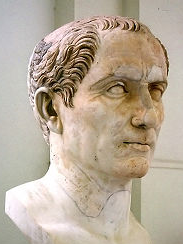 VS.
Photo by Dion Hinchcliffe (cc 2.0)
Julius Caesar (General)
G. Pompey(General)
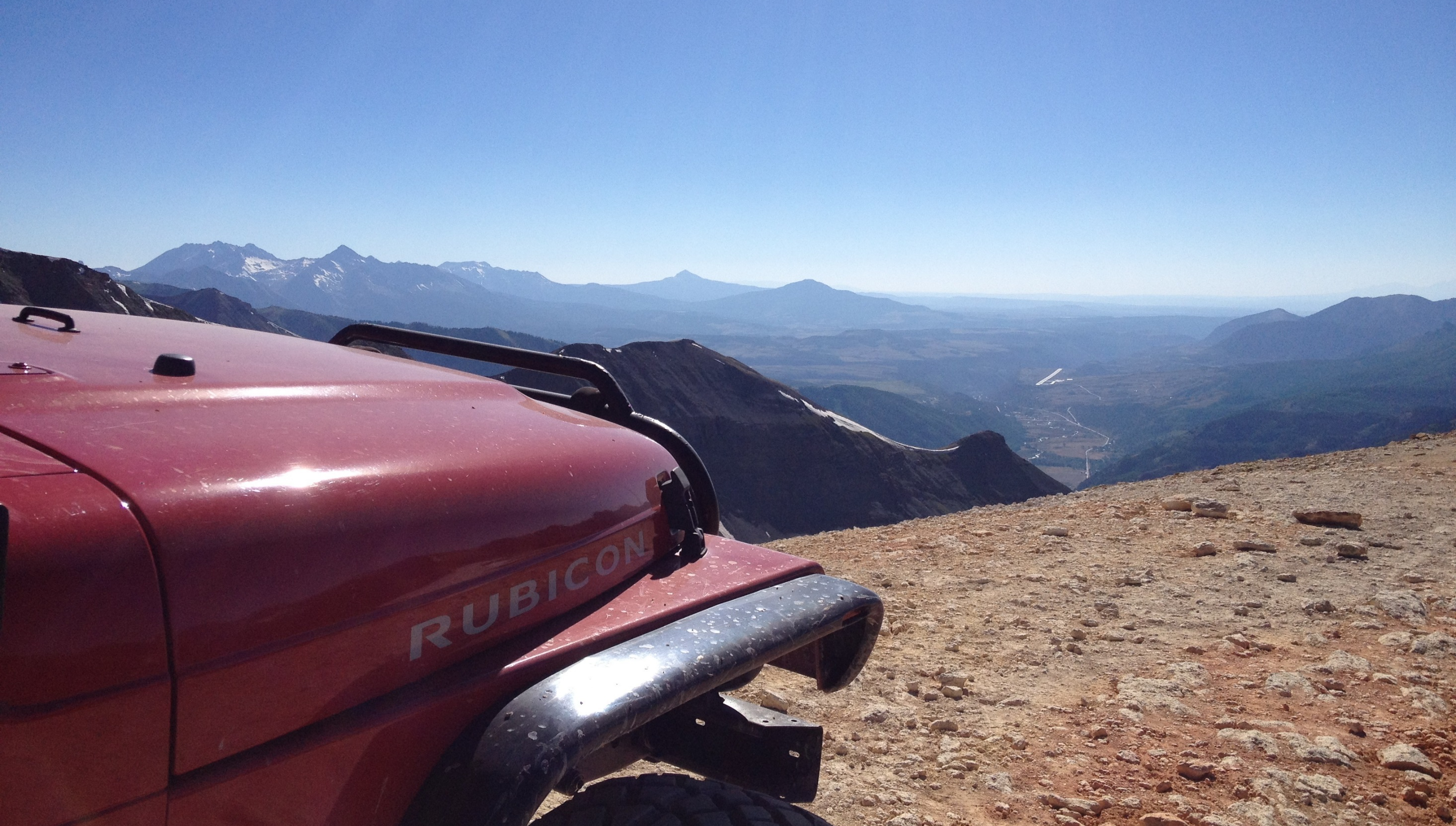 Crossing the Rubicon
Photo by Adam Barhan (cc 2.0)
Crossing the Rubicon
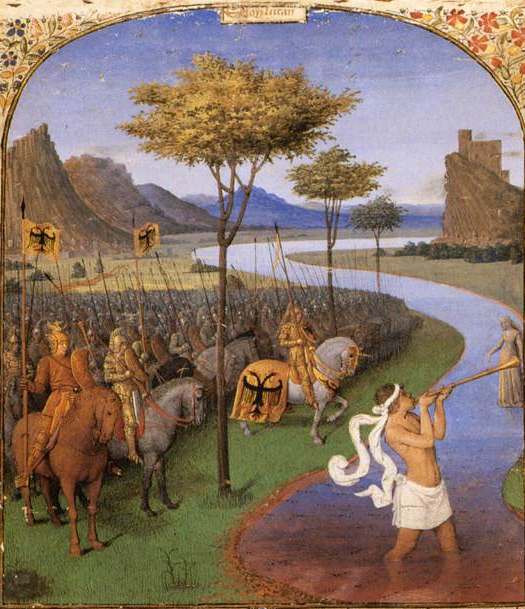 POINT OF NO RETURN
By marching into Italy at the head of an army in defiance of the Senate’s orders, Caesar made himself an outlaw and fully committed himself to civil war.
Jean Fouquet, Caesar Crossing the Rubicon
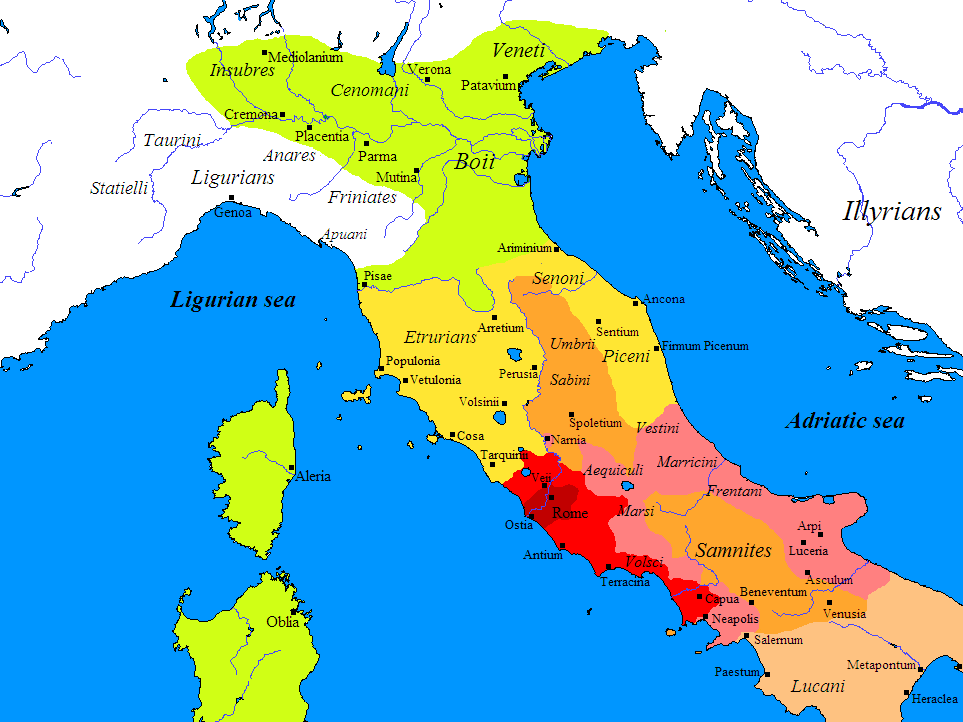 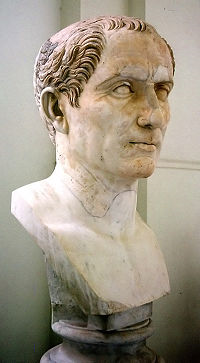 GAUL
Rubicon
ITALY
Rome
The Senate had only granted Caesar imperium (the authority to command troops) in the Gallic provinces.  By crossing the Rubicon and entering Italy with an army, Caesar committed treason by  exercising imperium where he had no authority to do so.
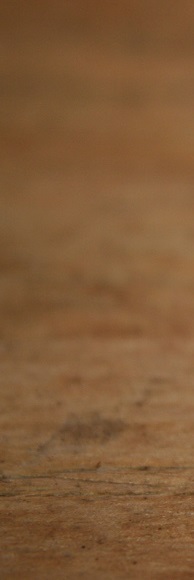 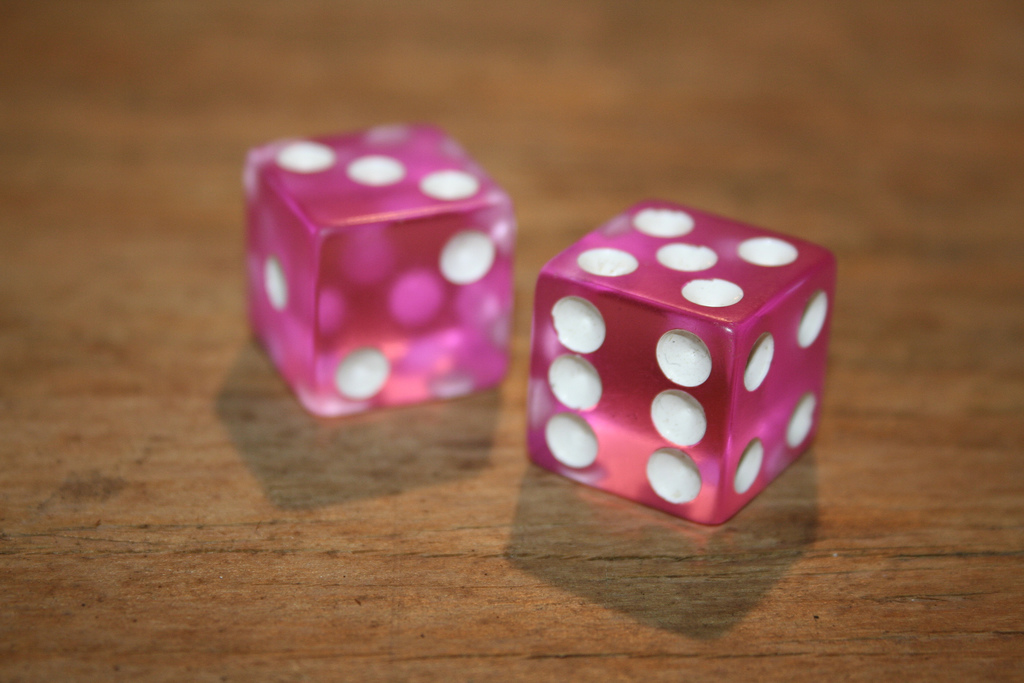 The Die is Cast
Photo Credit: Amy the Nurse
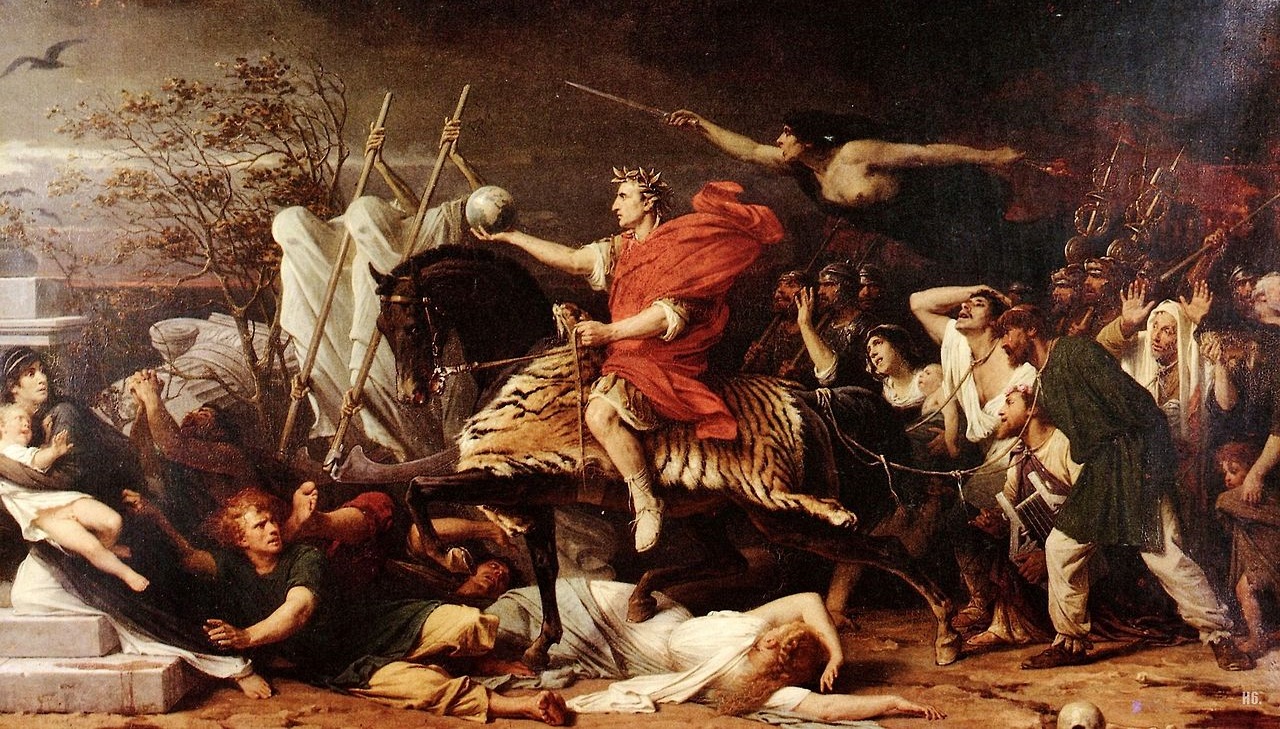 Adolphe Yvon. Caesar (1875)
Battle of Pharsalus
Caesar defeats Pompey
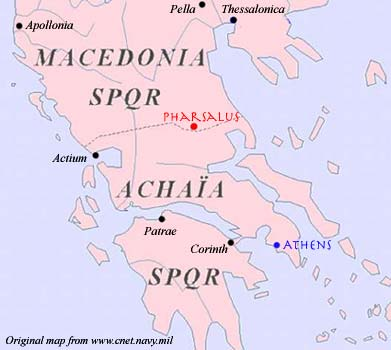 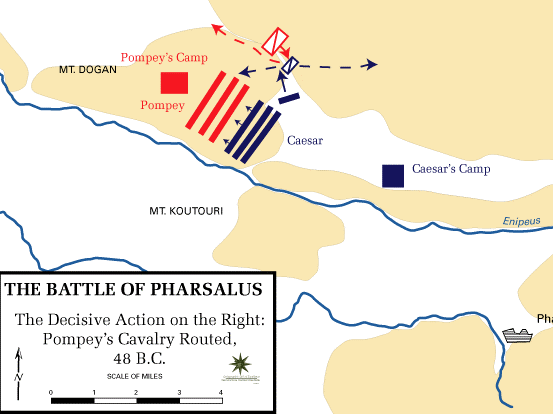 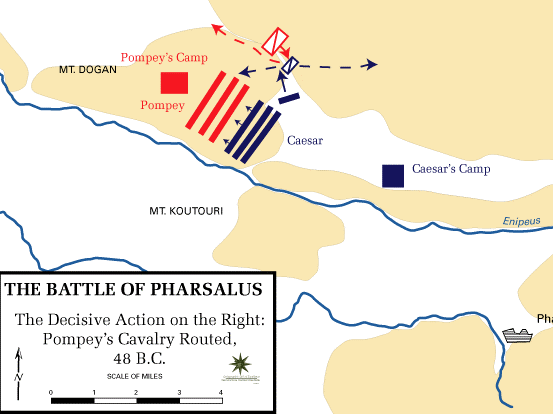 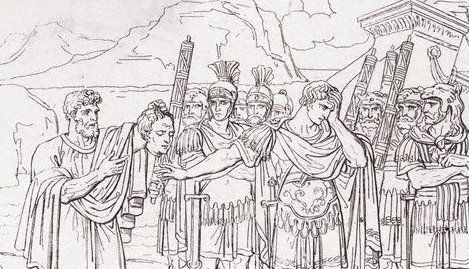 “They would have it thus.”
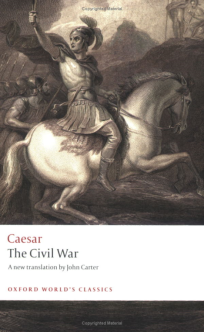 ANOTHER MEMOIR
Caesar wrote another self-glorifying account of his civil war with Pompey.
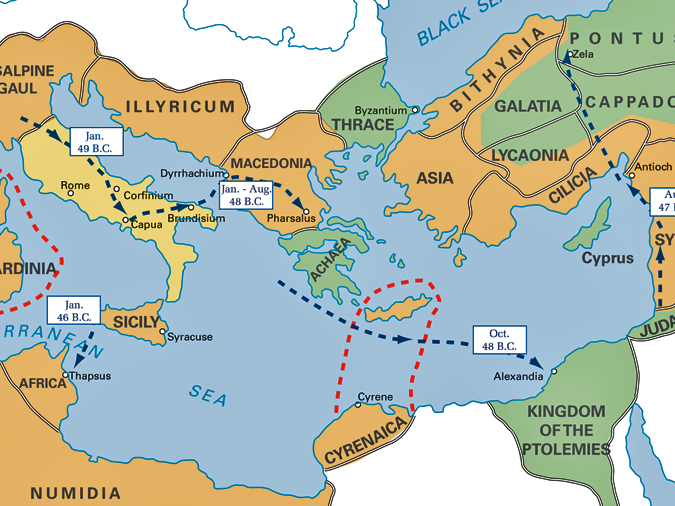 After Pharsalus
Courtesy of the United States Military Academy Department of History.
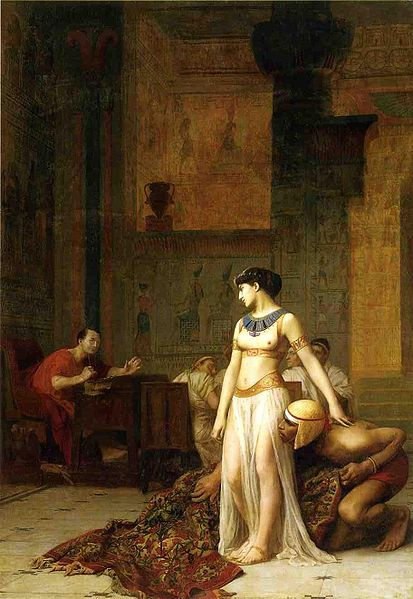 Caesar in Egypt
Cleopatra
Queen of Egypt
Caesar’s Mistress
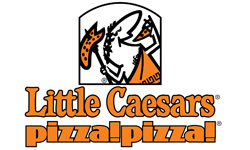 Jean-Léon GérômeCleopatra and Julius Caesar
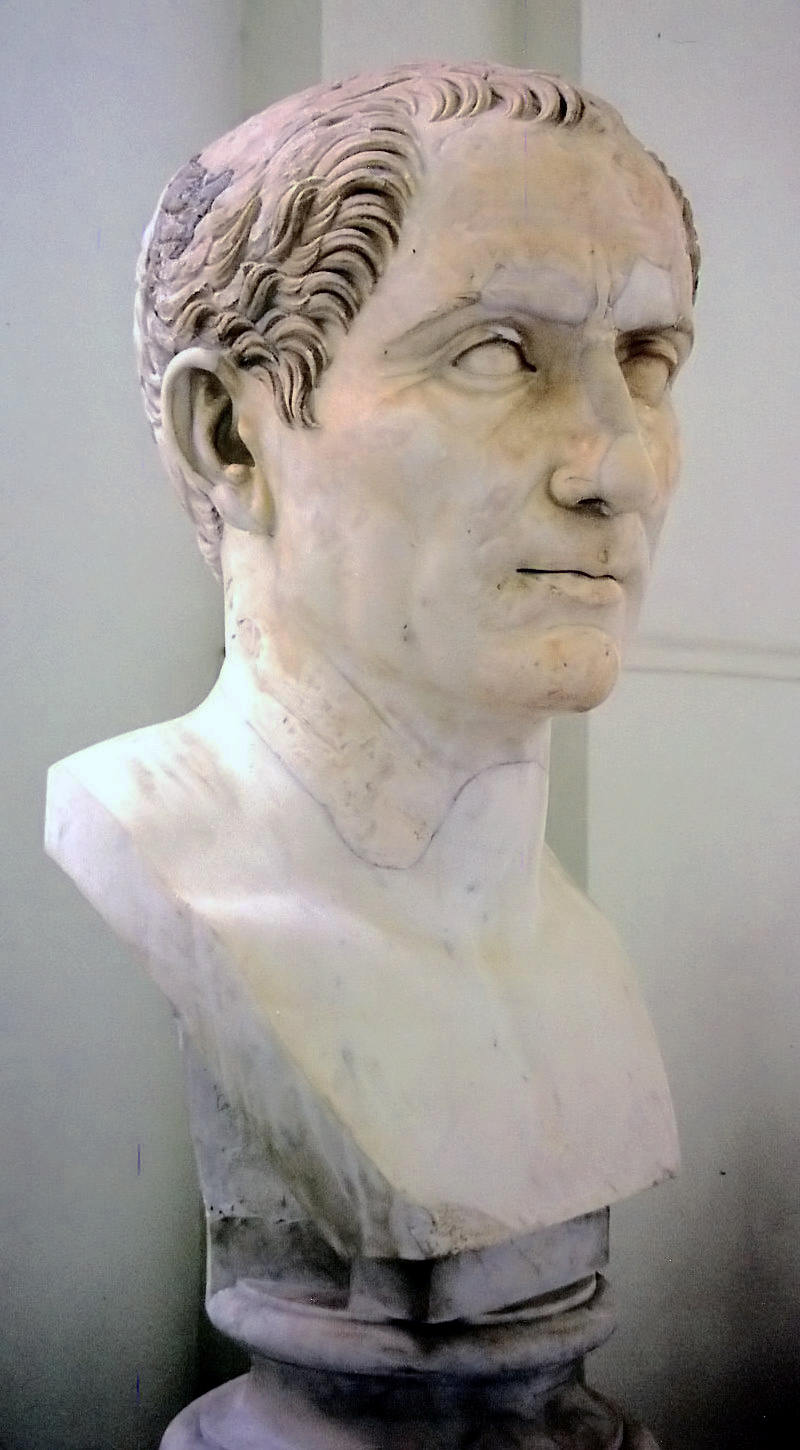 DICTATOR
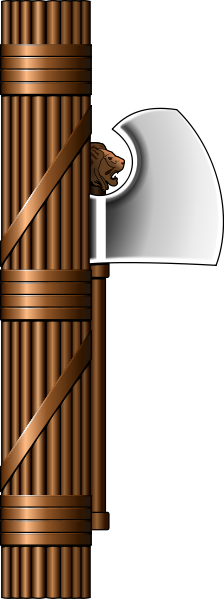 FOR 10 YEARS
Julian Calendar
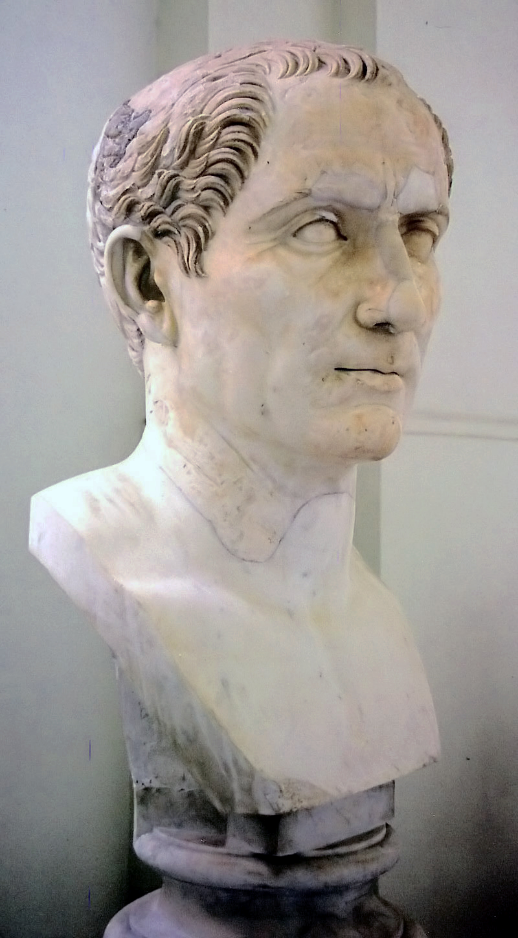 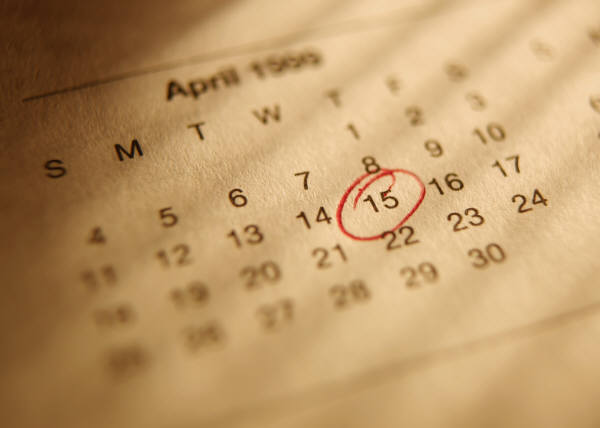 Used in Europe until the 16th century.
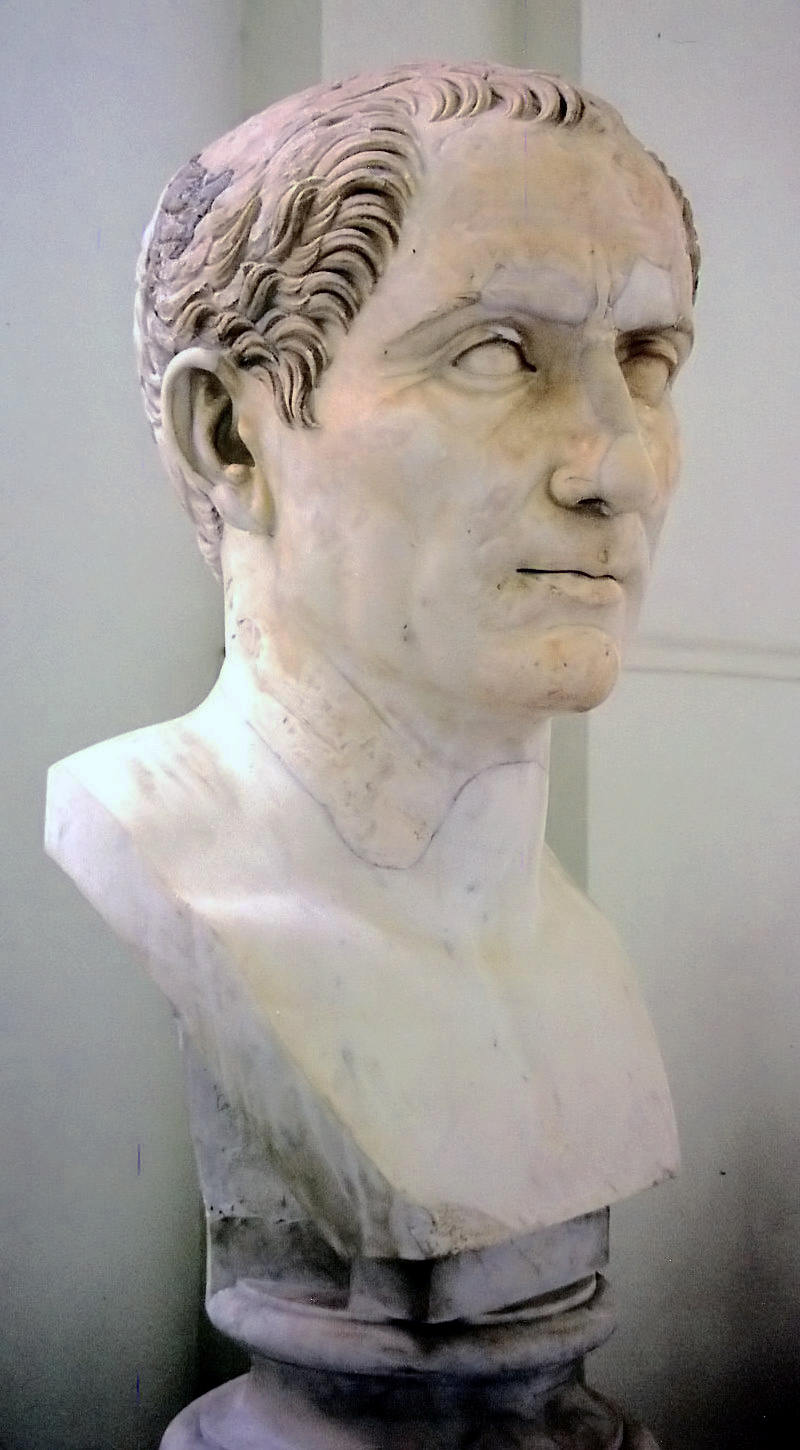 CLEMENTIA
Proscriptions
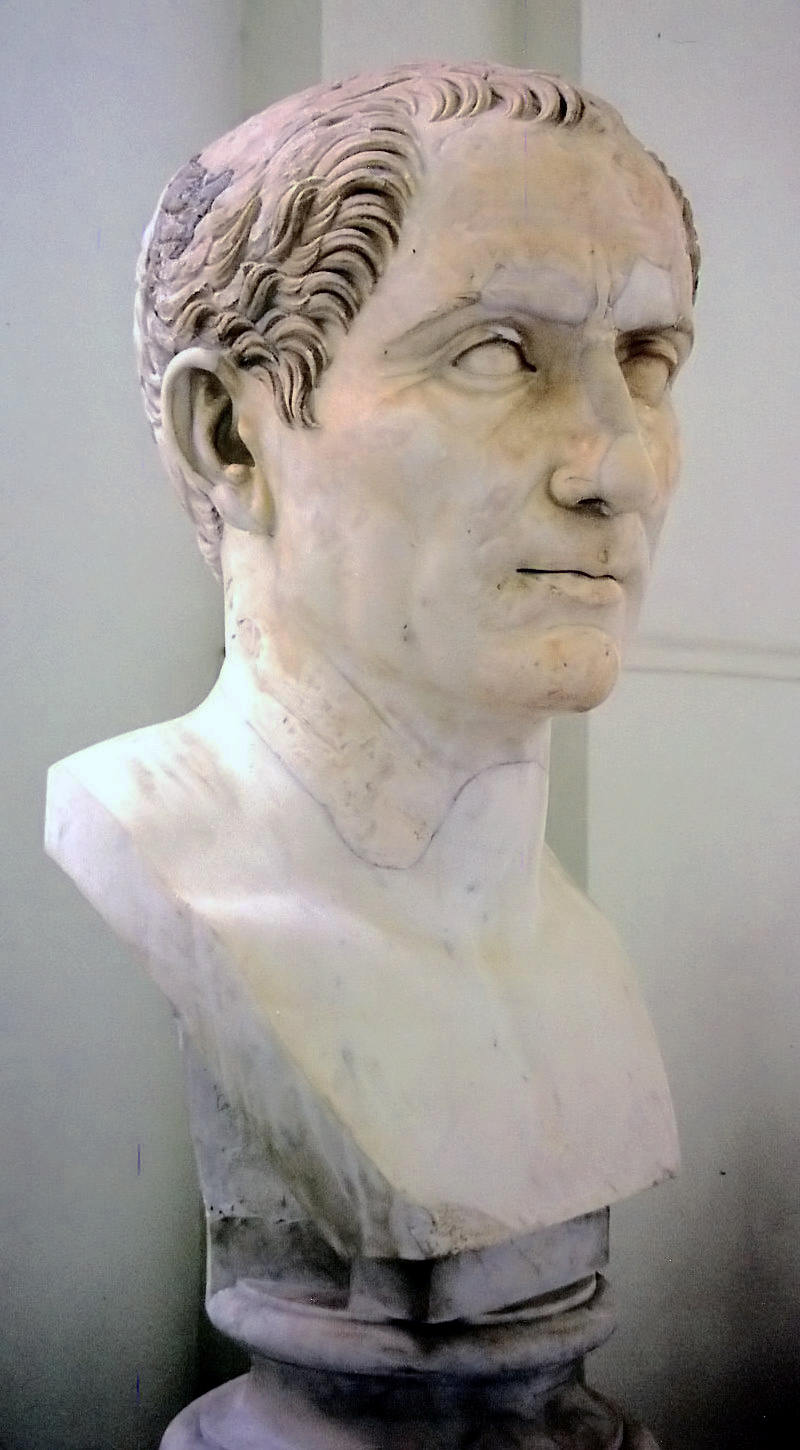 DICTATOR
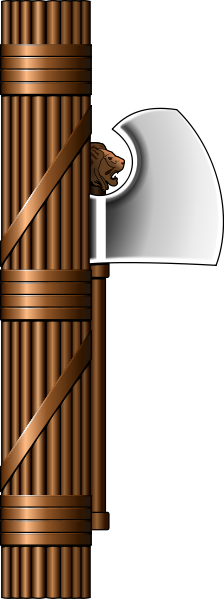 FOR LIFE
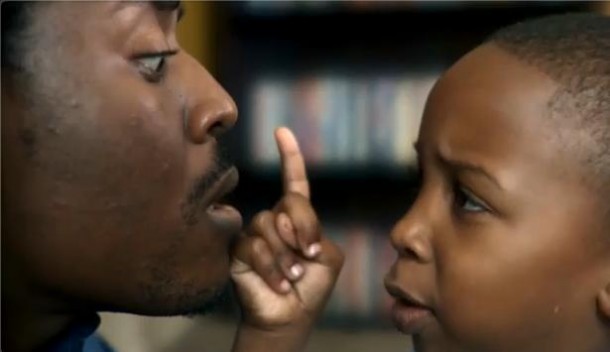 Hands OFF!
http://www.youtube.com
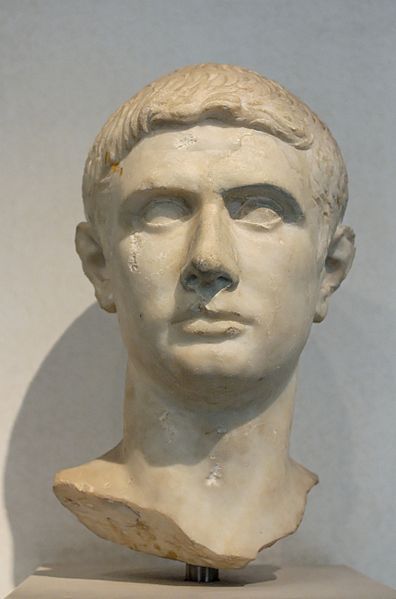 Marcus Junius Brutus
Caesar viewed him like a son.
BRVTVS
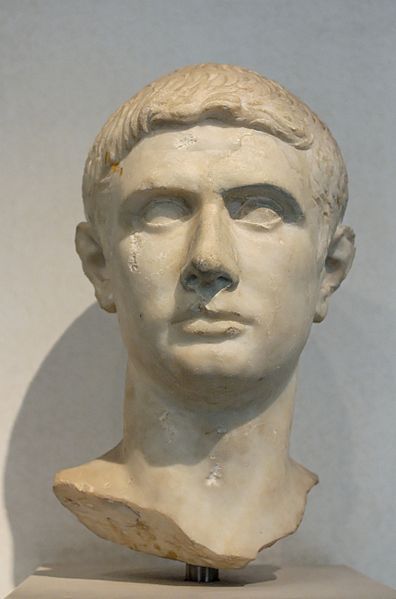 Liberatores
Brutus was a leader in a plot to execute Caesar as a tyrant..
BRVTVS
Classical Numismatic Group, Inc. http://www.cngcoins.com
Just as Cute As Caesar…
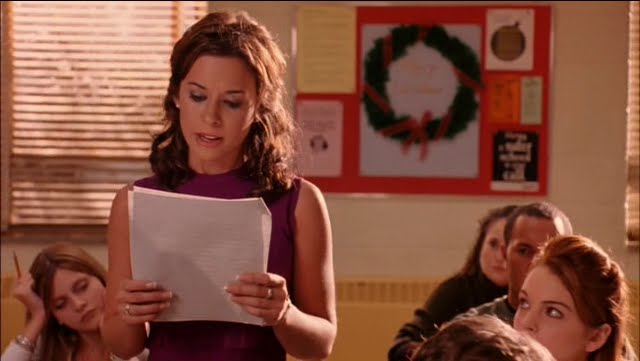 http://youtu.be/6ovOboVwB7g?t=26s
BEWARE the Ides of March.
3/15/44 B.C.
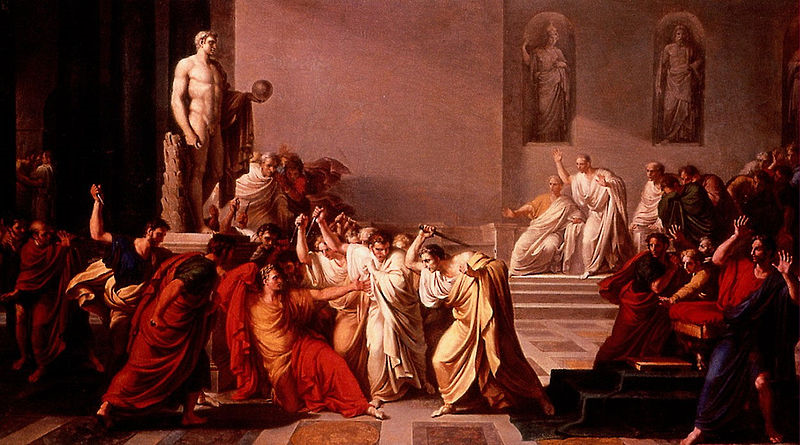 Et tu, Brute?
Morte di Giulio Cesare (Death of Caesar) by Vincenzo Camuccini
The Second Triumvirate
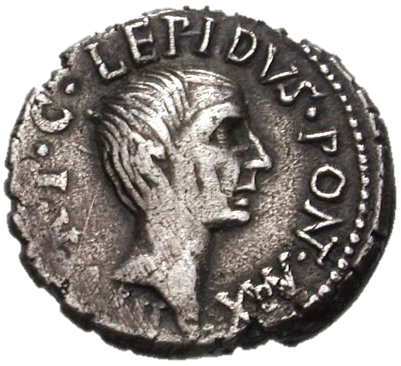 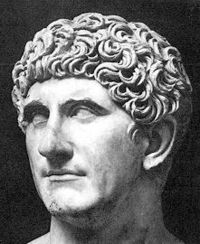 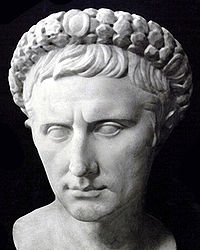 Marcus Antonius (Caesar’s General)
M. Lepidus(Caesar’s General)
Octavian Caesar (Caesar’s Heir)
Lepidus Coin Credit: CNG coins (cc 2.0)
The Second Triumvirate
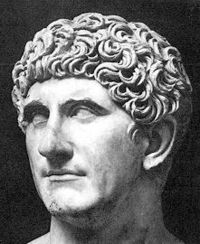 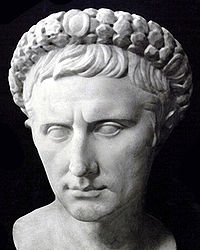 A FORMALPact
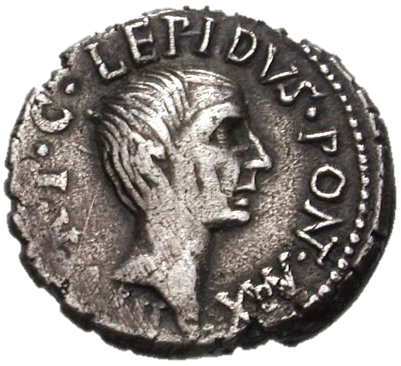 PURPOSE:  Avenge Caesar
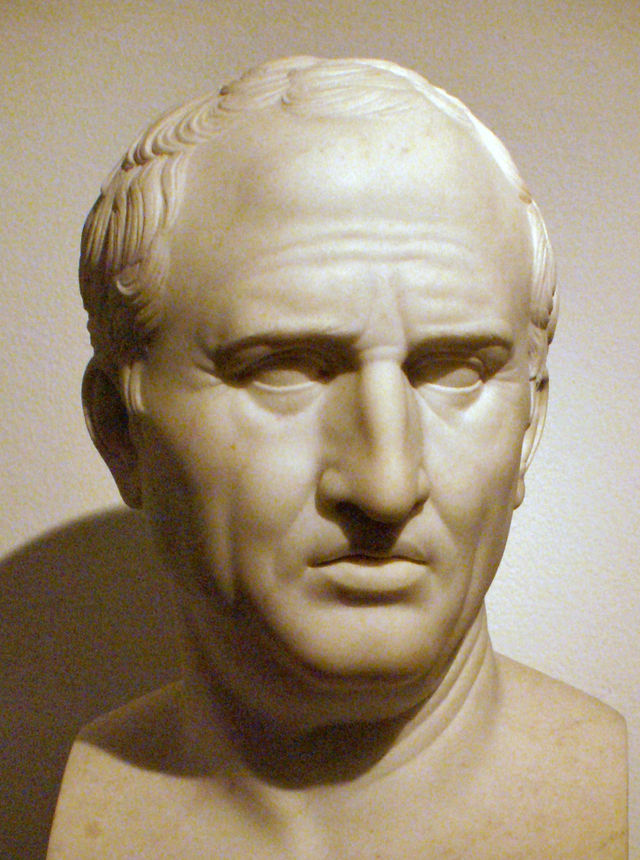 PROSCRIPTIONS
Unlike Caesar, the Second Triumvirate proscribed its enemies.
CICERO
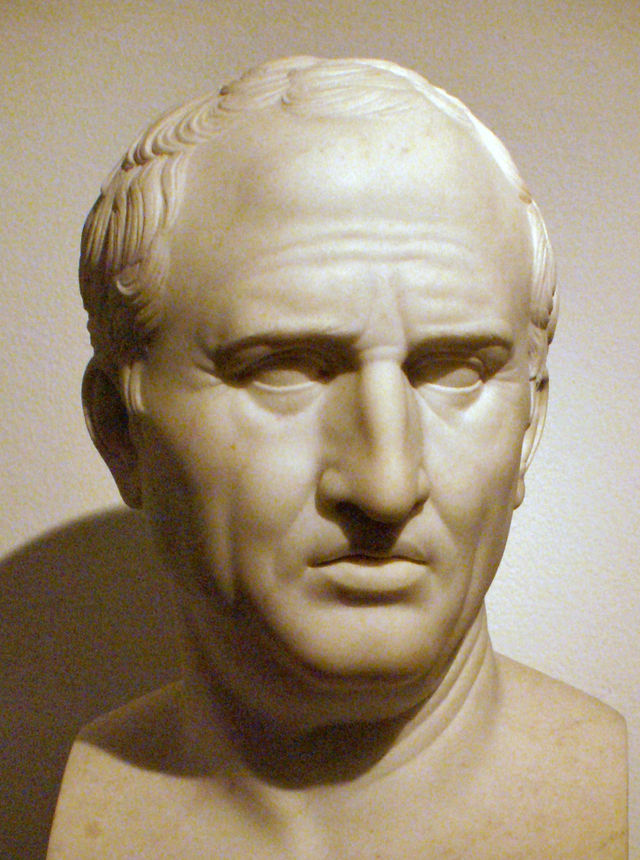 Marcus Tullius Cicero
Roman Orator

Philippics against Antonius
CICERO
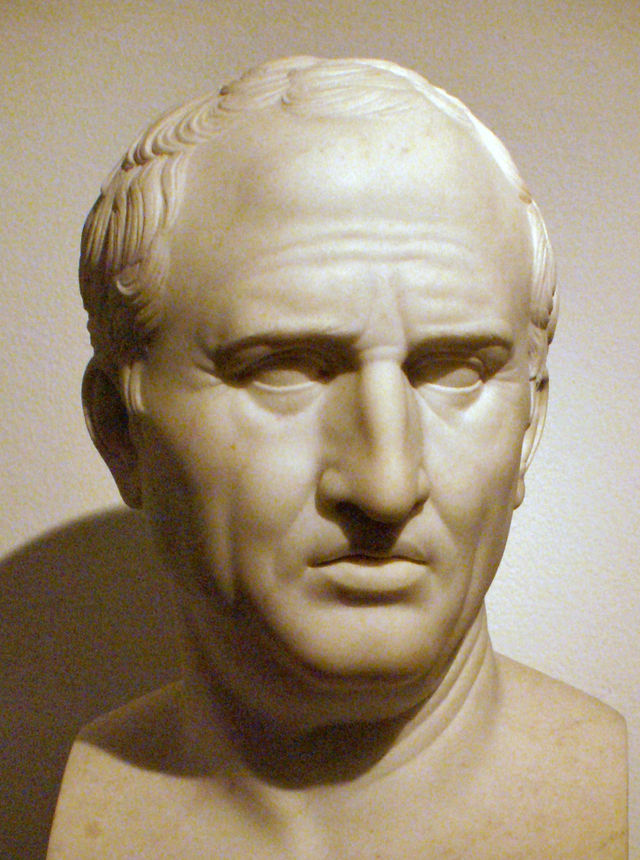 EXECUTED
43 B.C.
CICERO
Battle(s) of Philippi
42 B.C.
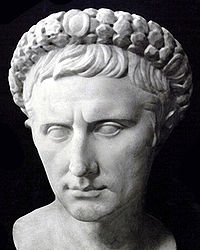 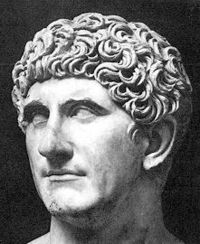 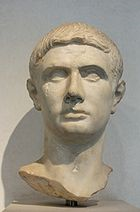 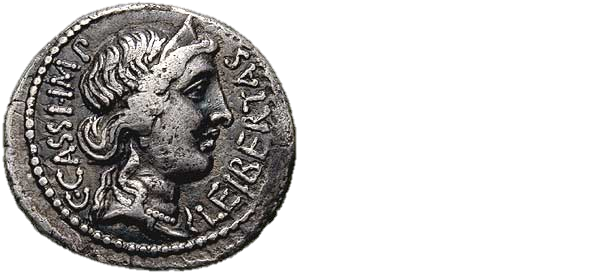 Octavian & Antony
Brutus & Cassius
Two battles fought at Philippi resulted in the destruction of the armies of the Liberatores.  Brutus and Cassius committed suicide in order to avoid capture.
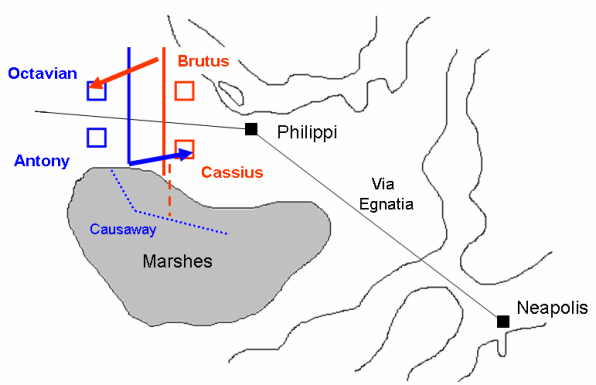 Classical Numismatic Group, Inc. http://www.cngcoins.com
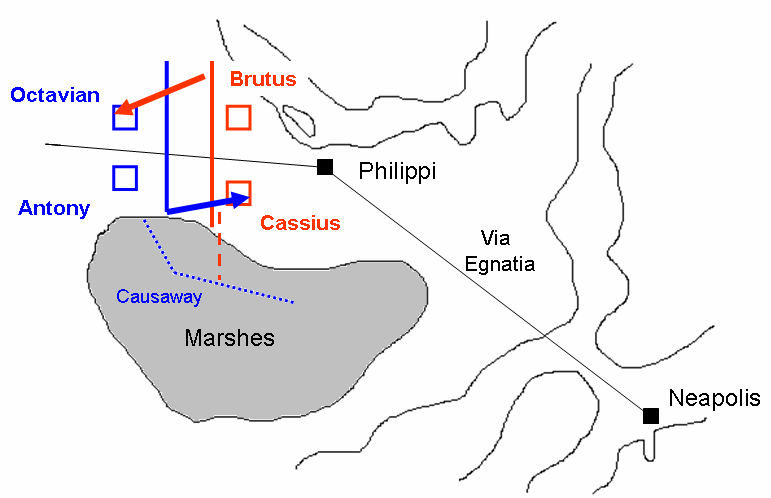 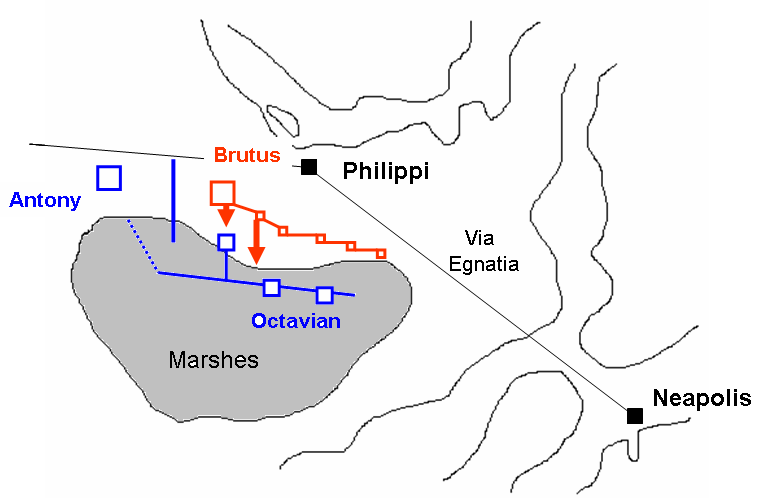 The Second Triumvirate
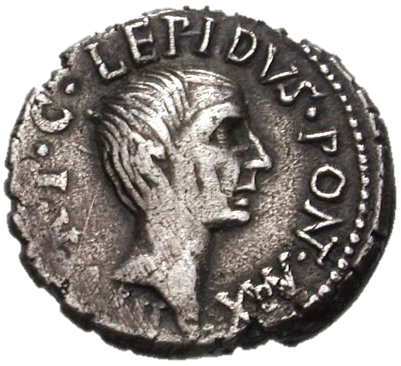 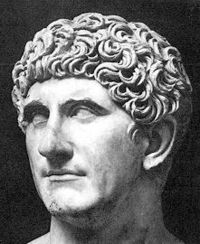 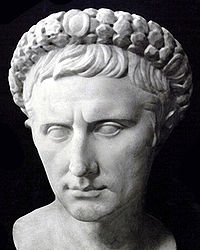 EXILED
36 B.C.
Marcus Antonius (Caesar’s General)
M. Lepidus(Caesar’s General)
Octavian Caesar (Caesar’s Heir)
The Final War
32-30 B.C.
of the Roman Republic
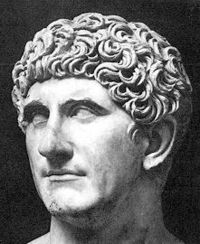 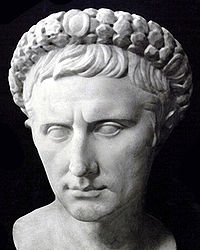 Octavian
vs.
Antonius
Having vanquished their common enemies, Octavian and Antony turned on each other.
Antony and Cleopatra
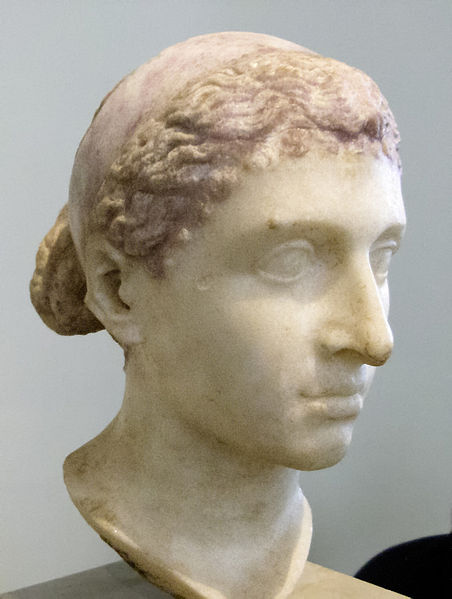 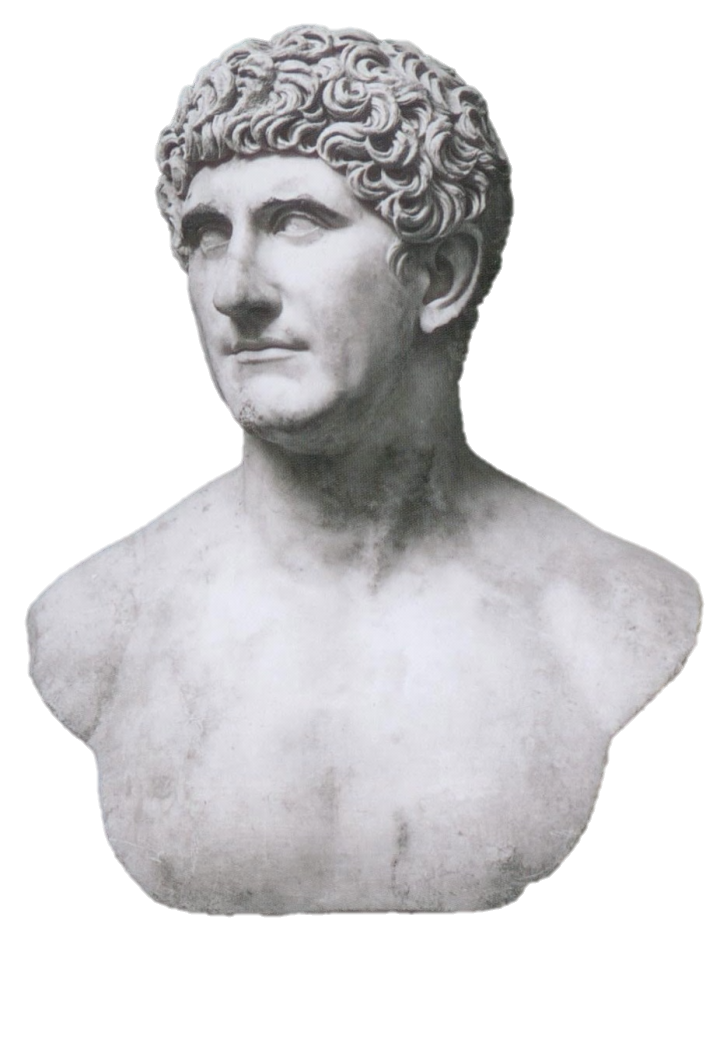 Married 32 B.C.
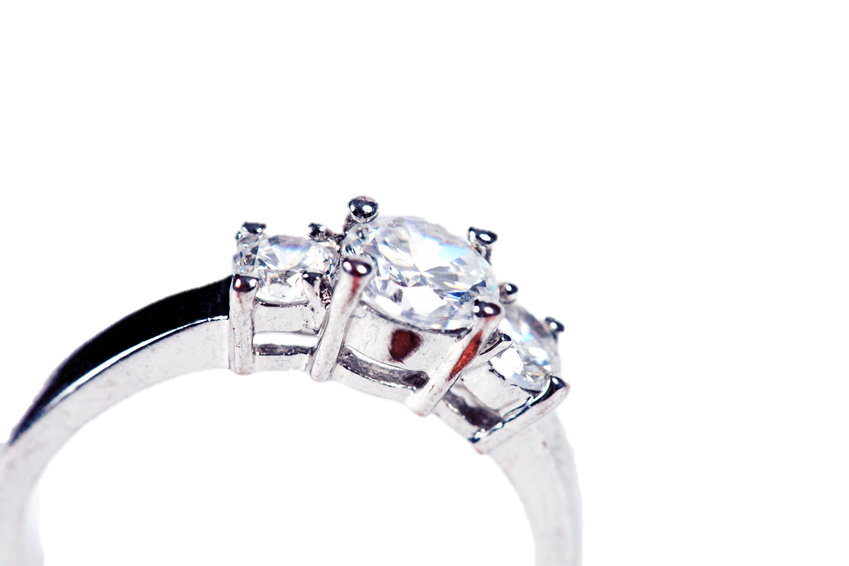 Battle of Actium
31 B.C.
Naval Battle

Octavian defeats Antony & Cleopatra
END CIVIL WARS
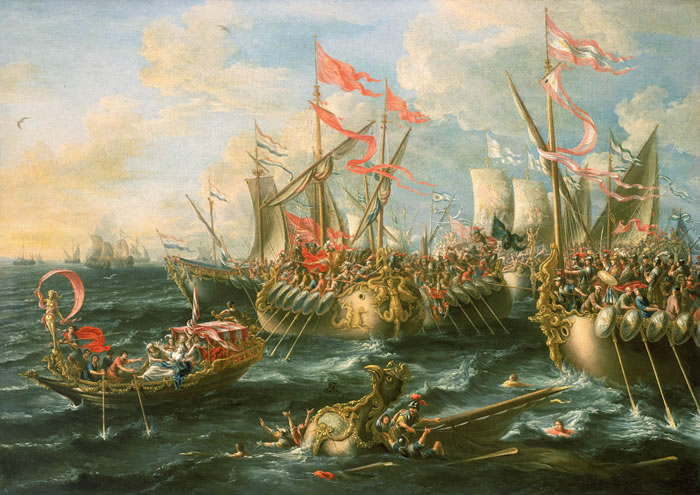 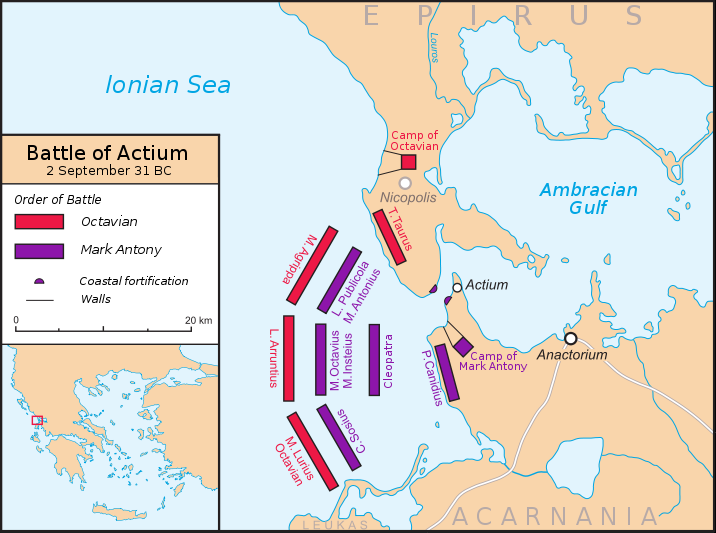 Map Credit:  Future Perfect at Sunrise(cc 3.0)
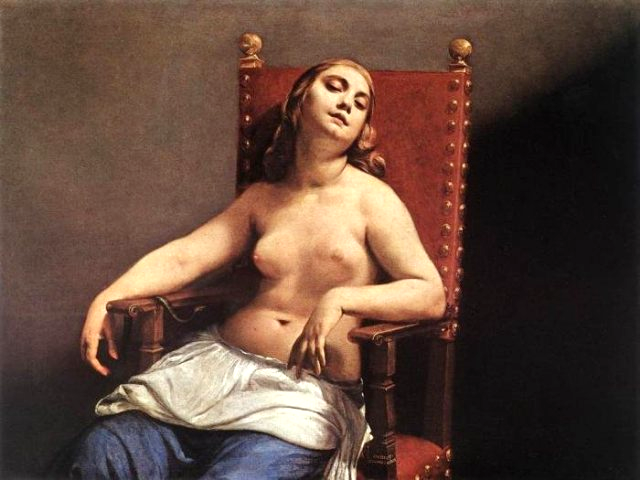 ASP
Guido Cagnacci, The Death of Cleopatra (1660)
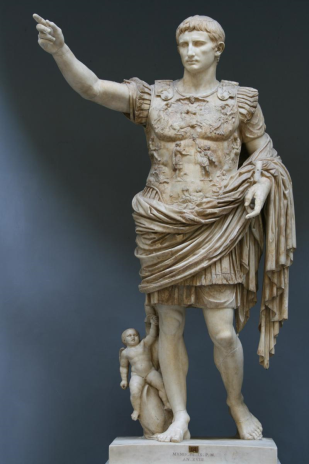 Augustus
Octavian took the name of Augustus (Venerable).

Princeps
(First Citizen)

Imperator
(Commander-in-Chief)
Photo Credit: 
Till Niermann
(cc 2.5)
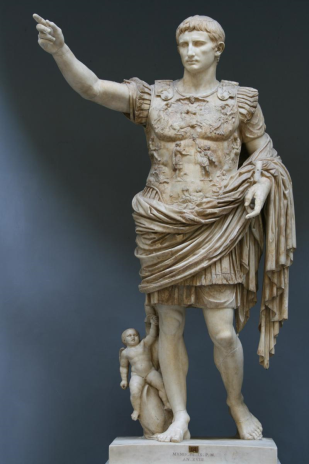 PAX ROMANA
Roman Peace(27 B.C. – 180 A.D.)
Photo Credit: 
Till Niermann
(cc 2.5)
The Triumvirates Compared
Pompey
Crassus
Julius Caesar
M. Antonius
Lepidus
Octavian Caesar
Lepidus exiled – CIVIL WAR (Octavian vs. Antonius)
Crassus killed – CIVIL WAR (Pompey vs. Caesar)
Julius Caesar
Octavian Caesar
Caesar assassinated
Another civil war
Roman Empire
Pax Romana
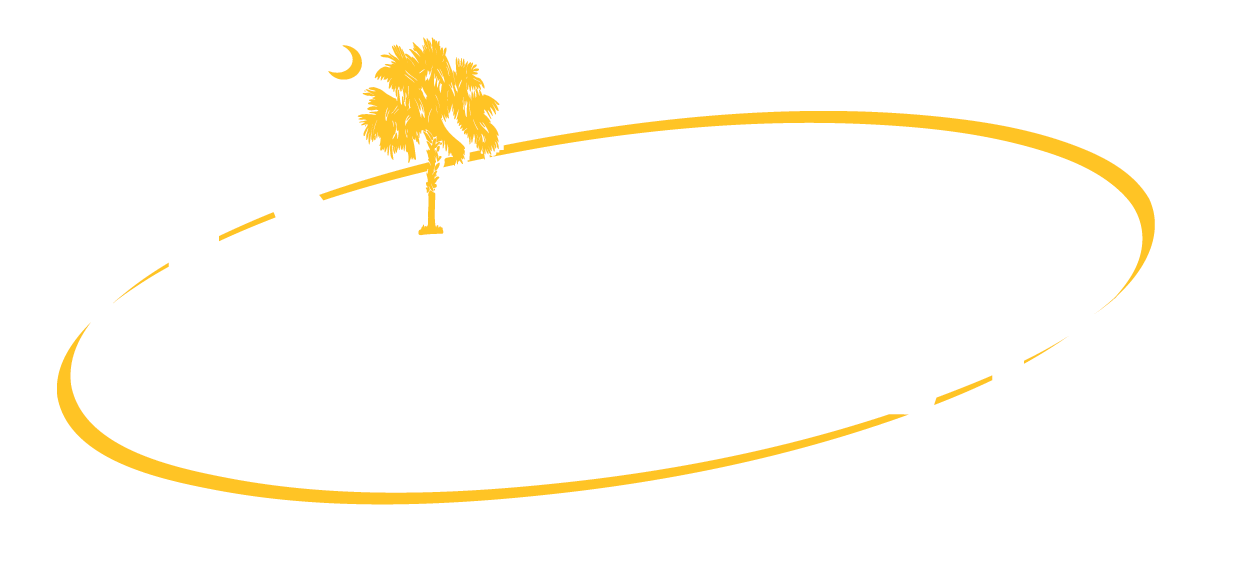 LEARNING.  DELIVERED.